DISTANCE EDUCATION AT 4CD
Overview and Update
07.24.19
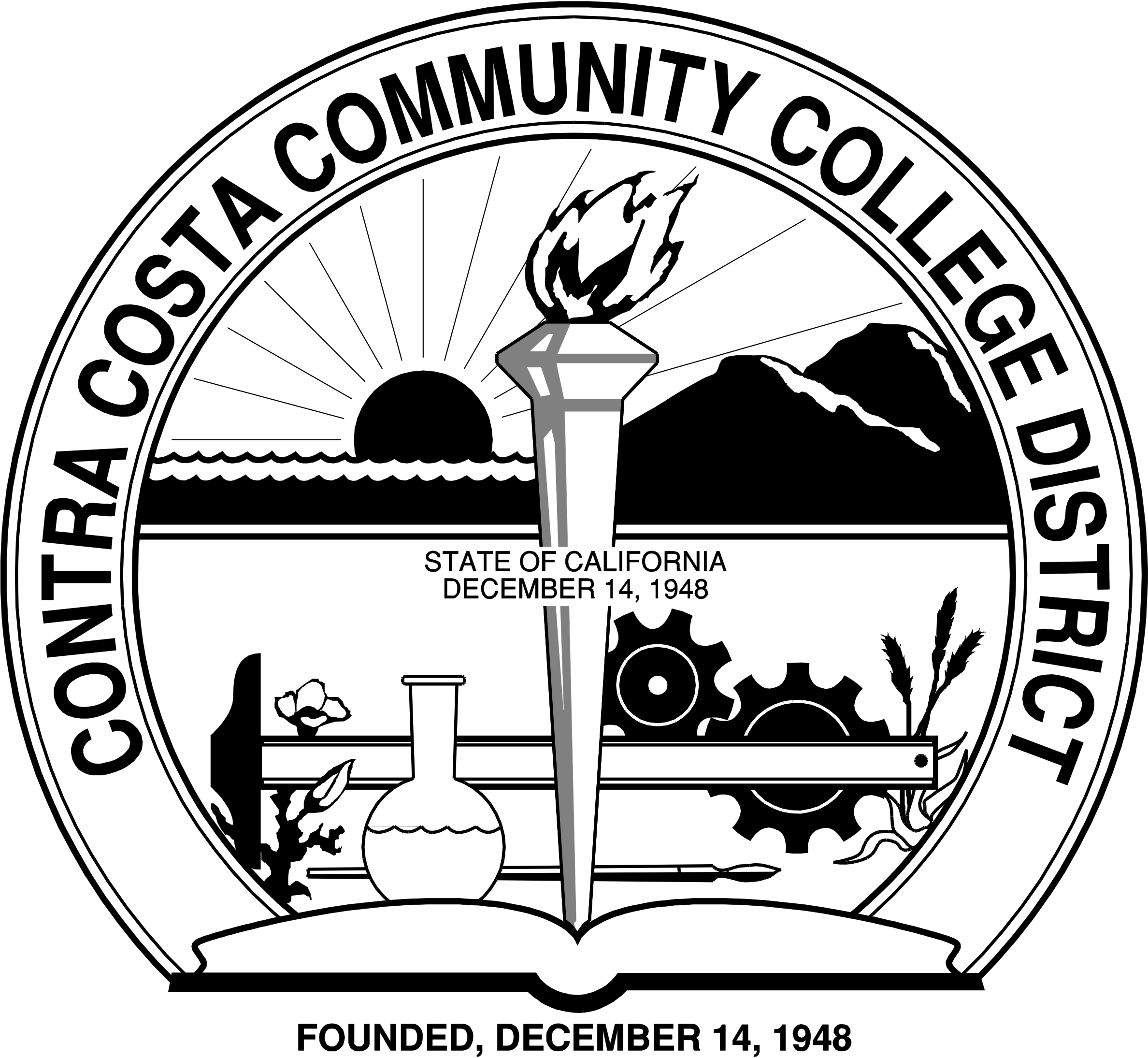 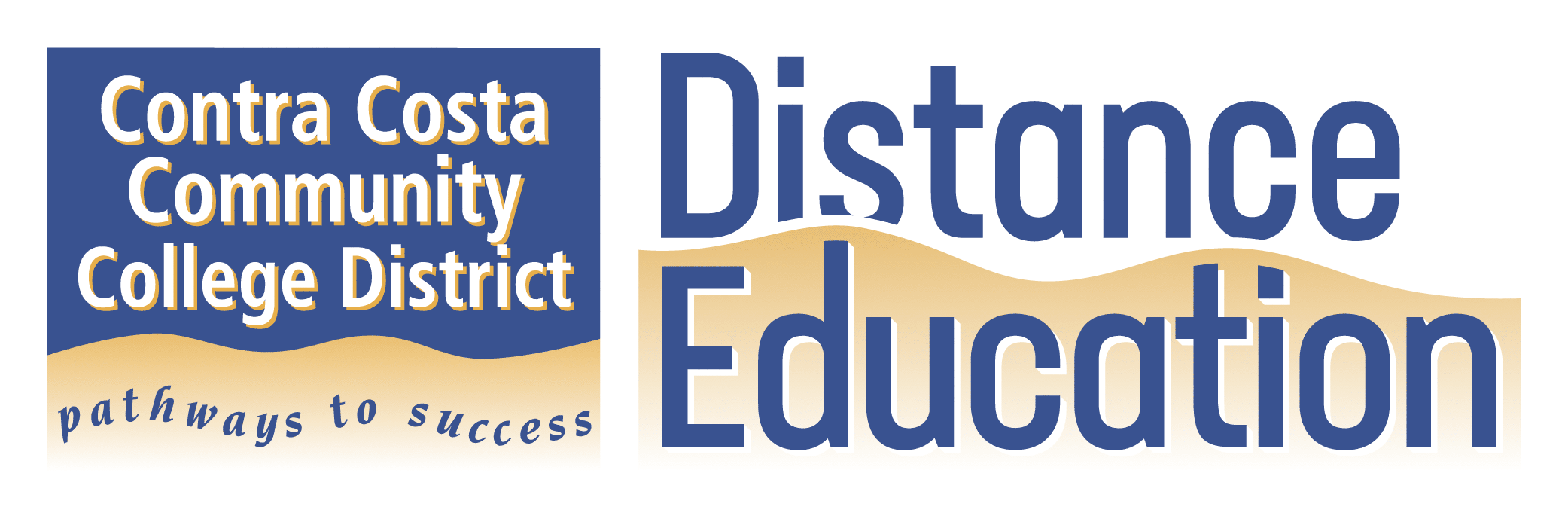 JOANNA MILLER, DEAN OF DISTANCE EDUCATION (DE); ANNE KINGSLEY, DE COORDINATOR, DVC;
MICHAEL KILIVRIS, DE COORDINATOR, CCC; LAURIE HUFFMAN, DE COORDINATOR, LMC
Distance Education Overview
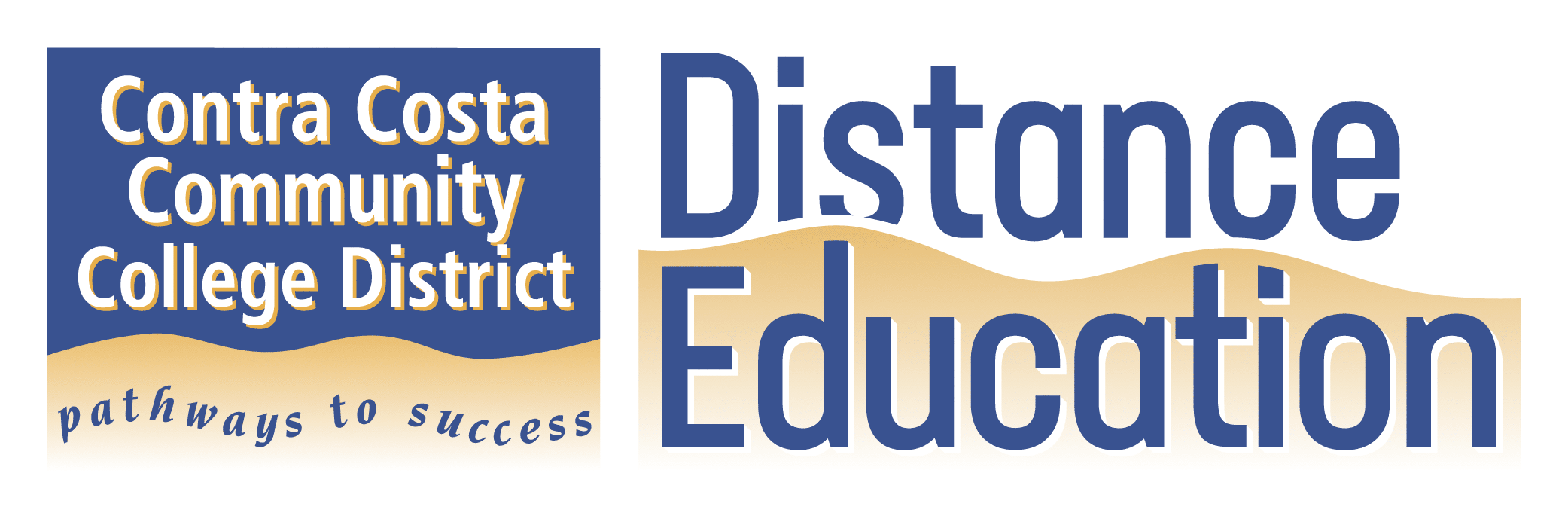 Introductions: Districtwide DE Team Leaders
Dr. Anne Kingsley, Districtwide Distance Education (DDEC) Chair, Diablo Valley College (DVC) DE Coordinator, DVC DE Committee member, English professor
Dr. Michael Kilivris, DDEC member, Contra Costa College (CCC) DE Coordinator, Chair CCC DE Committee, Philosophy professor and Department Chair 
Dr. Laurie Huffman, DDEC member, Los Medanos College (LMC) DE Coordinator, DE Committee member, Spanish and World Languages professor
Dr. Joanna Miller, District Distance Education Dean
v
Distance Education Overview
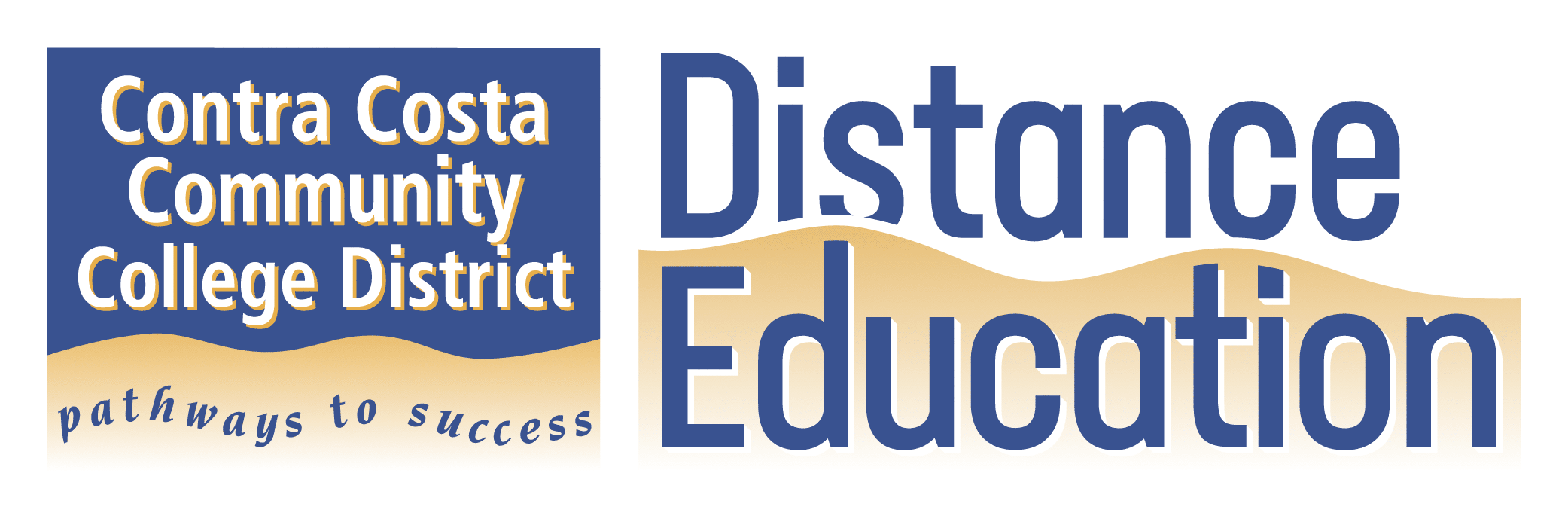 Distance Education
What is Distance Education?
Instruction in which instructor and student are separated by time and/or distance, interact with assistance of technology                    (Title 5 Section 55200)
Distance Ed is Growing!
Demand is increasing statewide; nearly one-third of 2.1 million California community college) students take online classes. (CCCCO)
At 4CD, more than 14,000 students take DE classes Online and another 8,000 take Partially Online (4CD Research)
v
Distance Education Overview
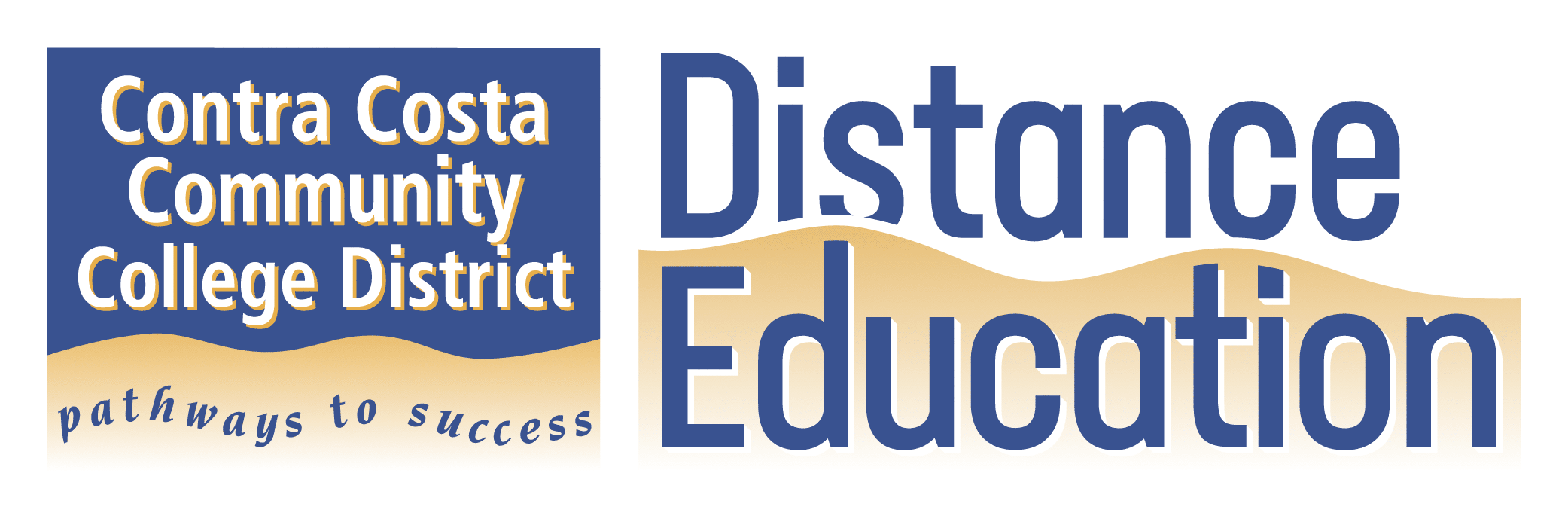 Who are our Distance Education students?
Traditional students, 18-24
Non-traditional students, 24 and up
Students who work
Students who have children
Students who take care of parents
Students without transportation or gas money
Students with physical or emotional disabilities
Active military and veterans
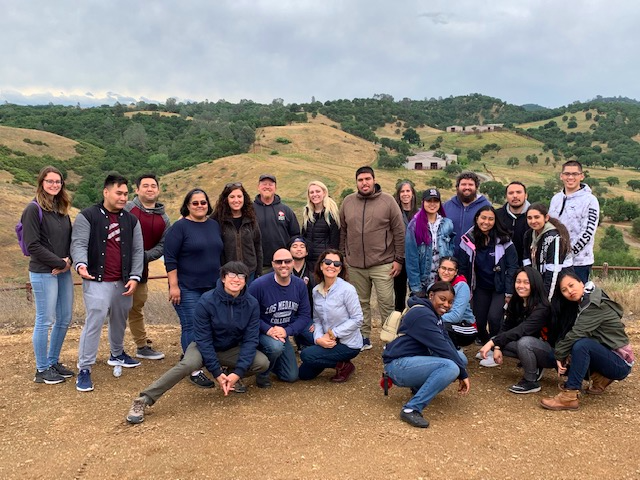 v
Dr. Laurie Huffman on a field trip with one of her online classes.
Distance Education Overview
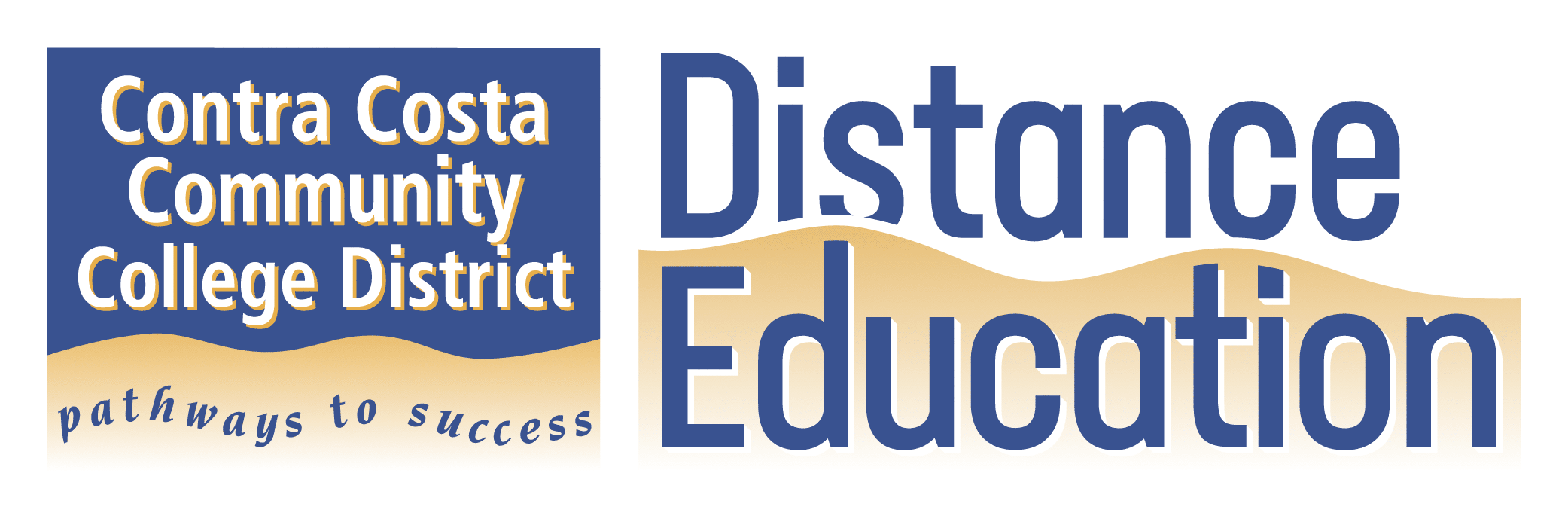 Who are our Distance Education students?
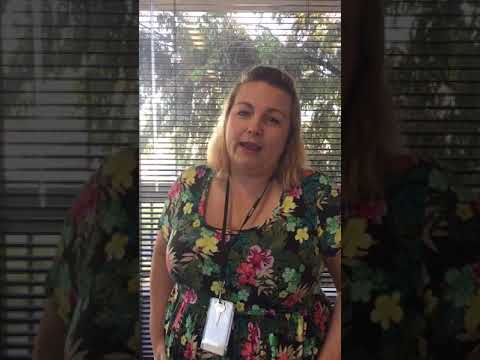 Kristy Myers

Full-time District Payroll Specialist at 4CD
Classified Senate President
Small business entrepreneur 
Mother with two young children

STUDENT AT LMC, CCC, DVC and CSUCI
v
Distance Education Overview
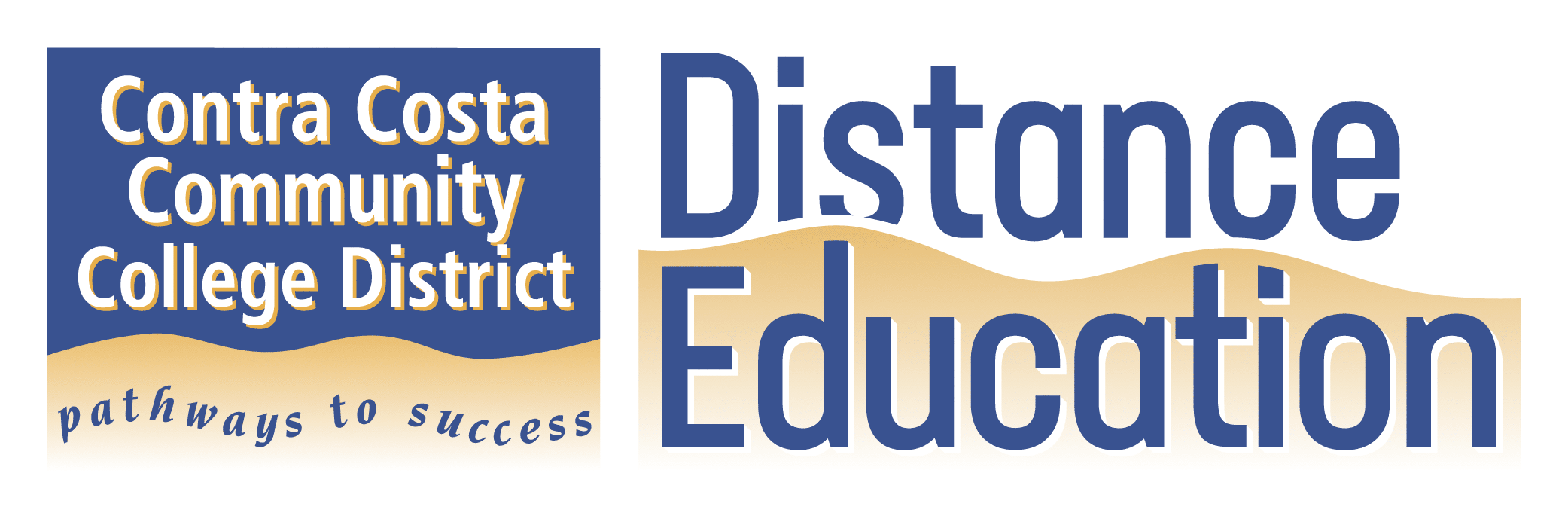 Students Taking Online DE Courses at 4CD
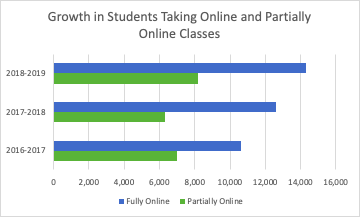 v
Source: 4CD Research
[Speaker Notes: This chart shows the decline in demand for Hybrid classes and On-campus classes, and growth in Online classes]
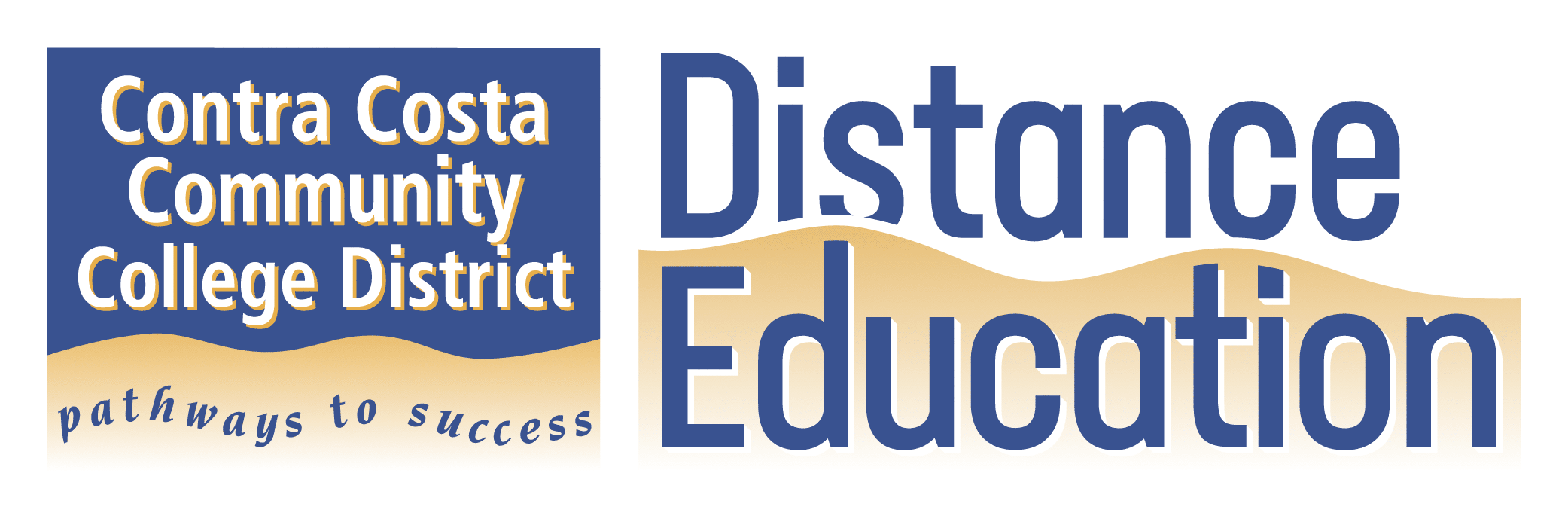 Distance Education Overview 
Success Rates Increasing Overall and Online
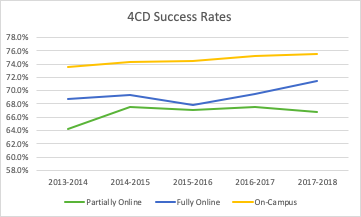 v
[Speaker Notes: CD Success rates
Have increased about 2% over 5 years across all delivery modes]
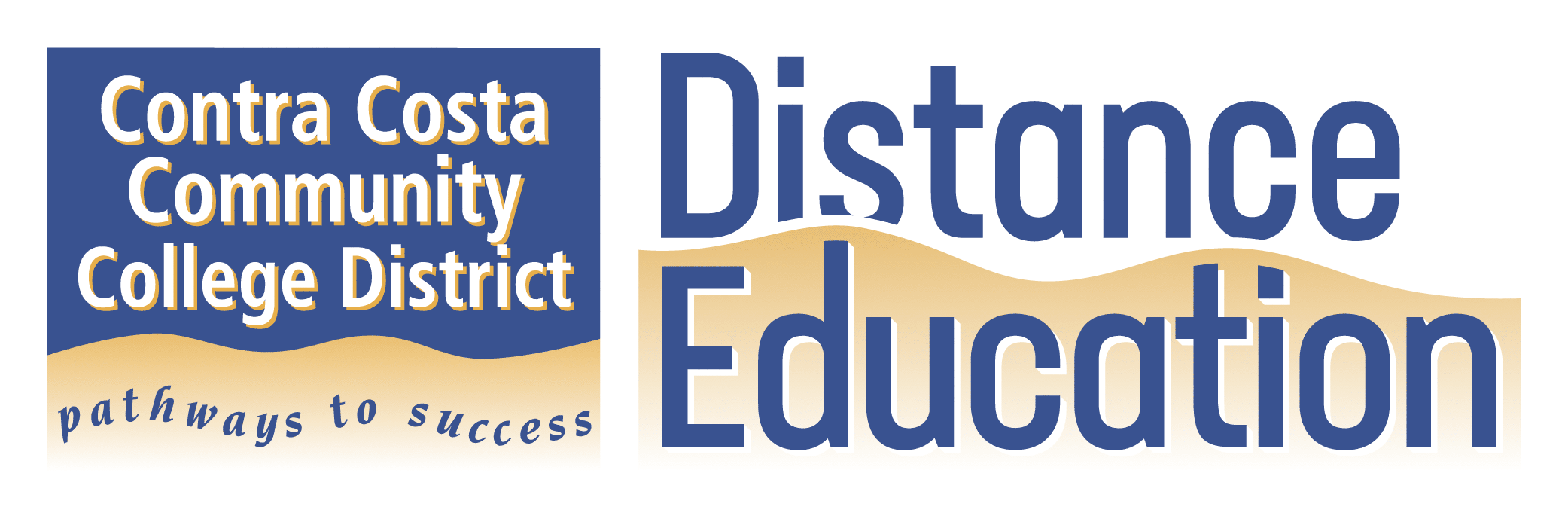 Distance Education Overview 
Success Rates Improve, but Gaps Persist in Underrepresented Populations
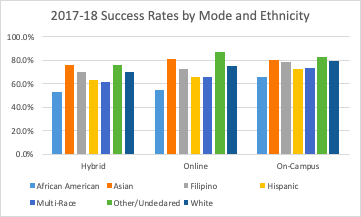 v
[Speaker Notes: Success rates by demographic have improved about 6% over five years, but they are persistently and consistently below the district and statewide average for all groups.]
Distance Education Overview
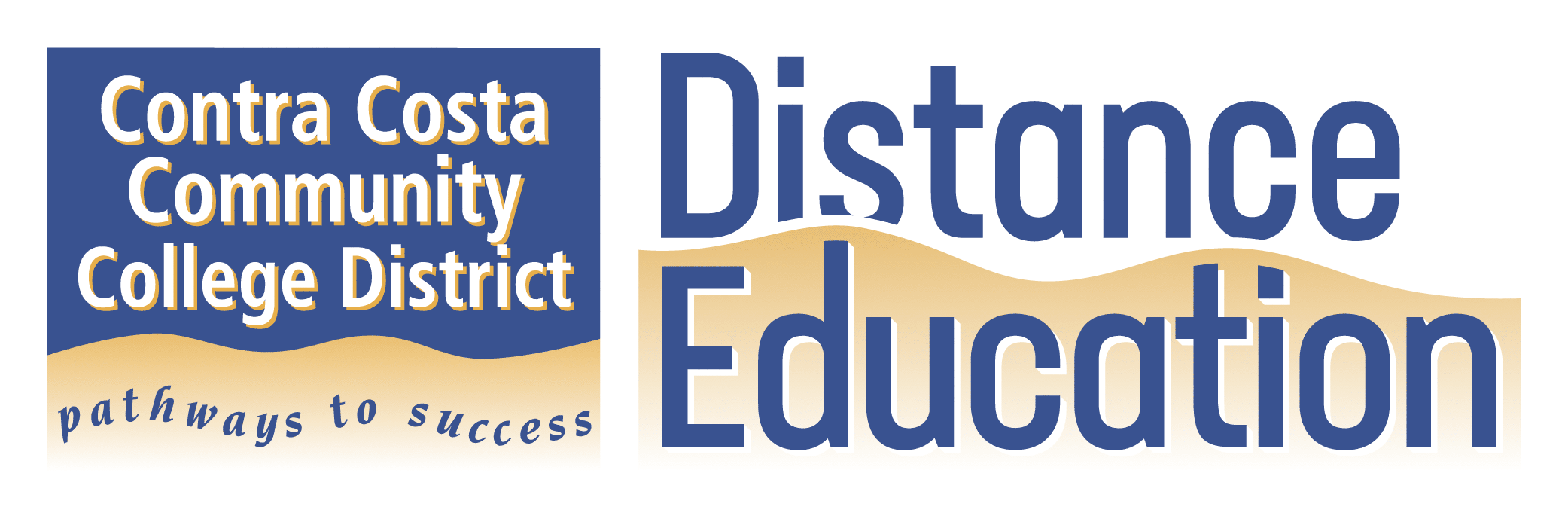 Districtwide Distance Education Council (DDEC)
The DDEC includes members across three campuses with a focus on effective, equitable Distance Education across the District.
  
This DDEC has been established to provide strategic direction, guidance and support to each college and District leadership to ensure that distance education is an effective and consistent part of how the District meets its mission.  The DDEC will be the primary mechanism by which this can be achieved and maintained.
v
Distance Education Overview
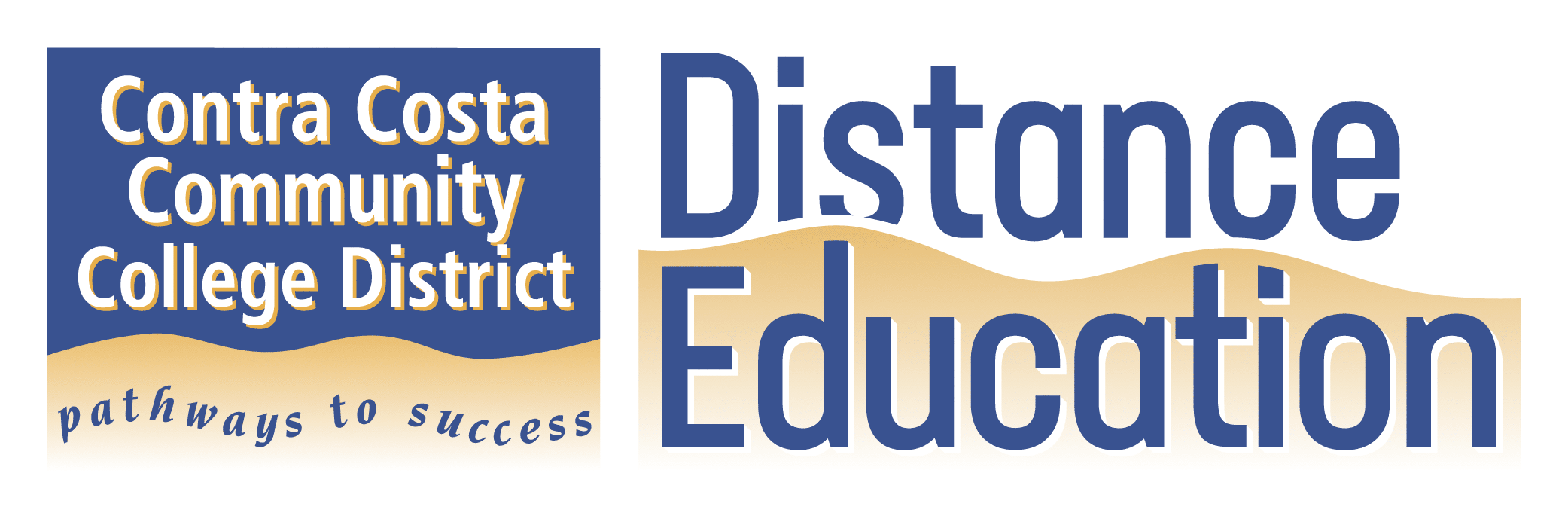 DDEC Members
Anne Kingsley, Co-Chair, DVC
Joanna Miller, Co-Chair, District
Richard, Robison, DVC
Mario Tejada, DVC
Kat King, DVC
Mike Kilivris, CCC
Mónica Landeros, CCC
Courtney Diputado, LMC
Laurie Huffman, LMC
*Members from each campus meet twice a month
v
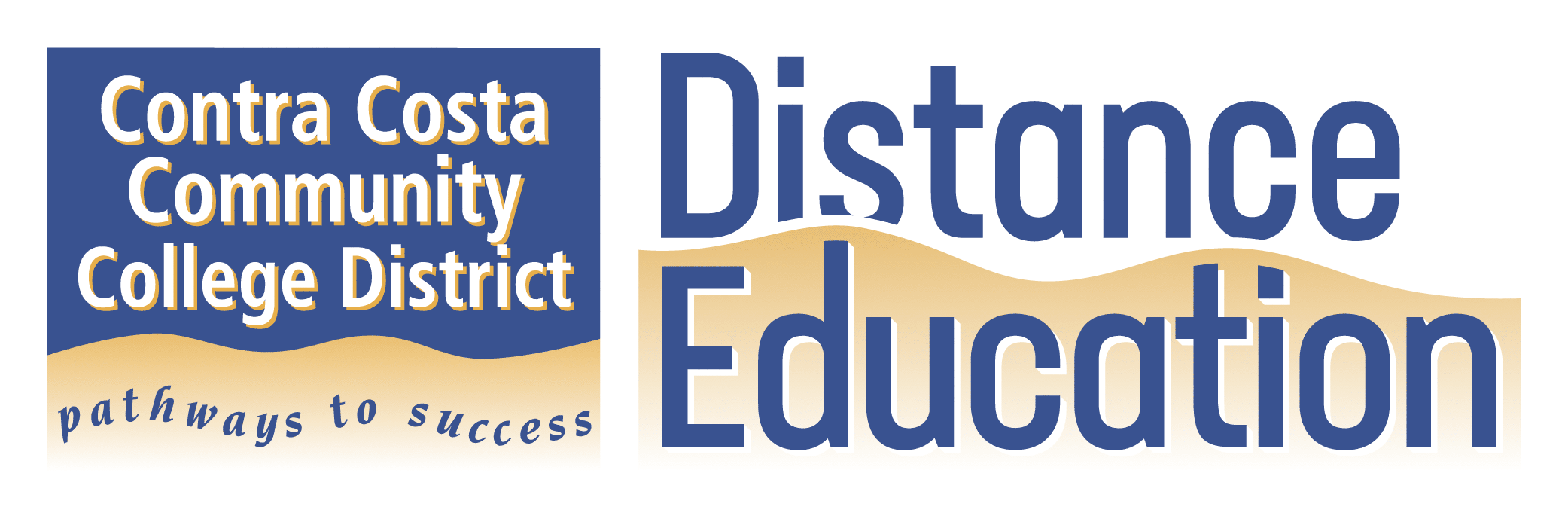 Distance Education Overview
DDEC Initiatives and Projects
Three Broad Areas of Current Initiatives
Open Educational Resources (OER)
California Community Colleges California Virtual Campus-Online Education Initiative (CVC-OEI)
Grants to be approved today total nearly $1.5 million to bring new classes and programs online
Peer Mentoring Program prepares courses for CVC-OEI
Membership in CVC-OEI Consortium 
4CD Professional Development to improve online instruction, and make courses accessible to all
Rotating schedule of three fully online training courses
Beginner’s Guide to Teaching with Canvas; Becoming an Effective Hybrid Instructor; Becoming an Effective Online Instructor
v
Distance Education Overview
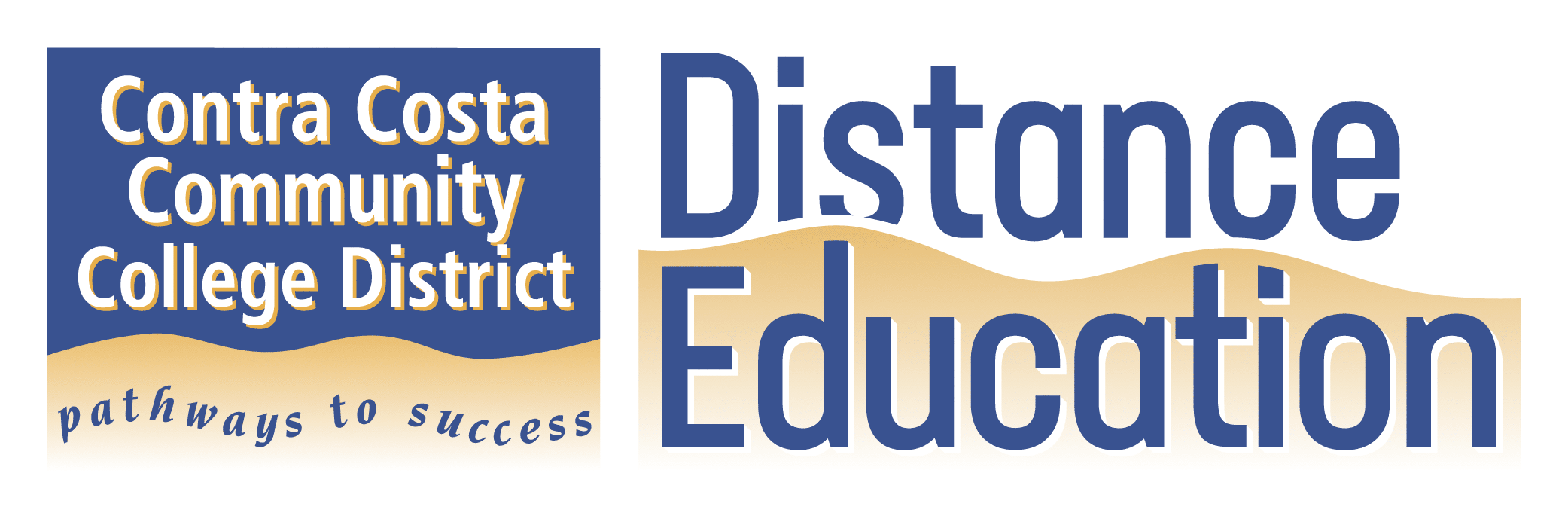 Initiative 1
 Open Educational Resources (OER)
Regional OER Summit, February 22, 2019 at DVC

Goal: To increase opportunities to provide students with no-cost online course resources
District sponsored 
Partnered with OER Consortium and College
of the Canyons
125 participants from throughout California,
	majority from 4CD
Quote from student: “We feel like our teachers who use OER care more about our success”
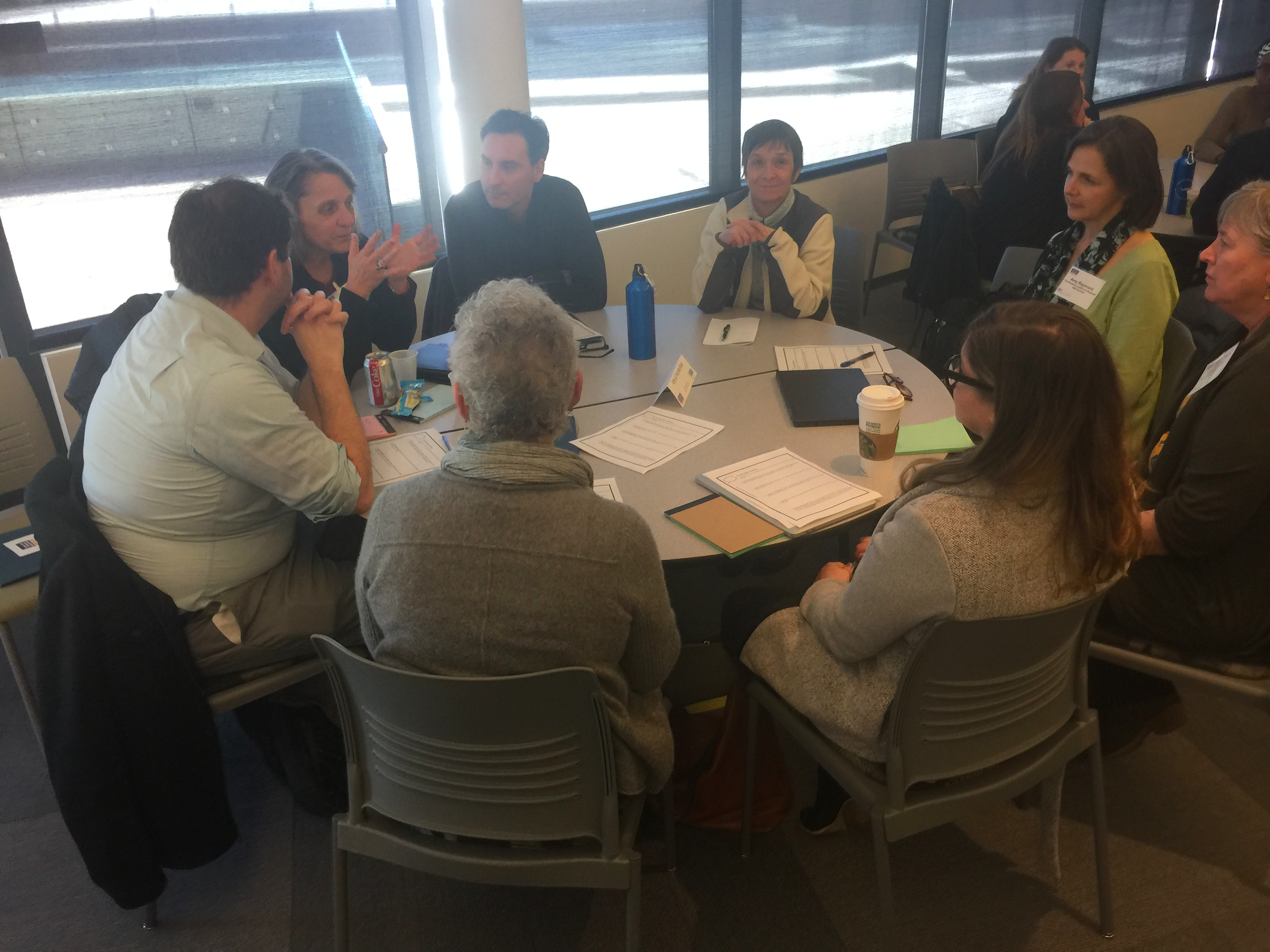 v
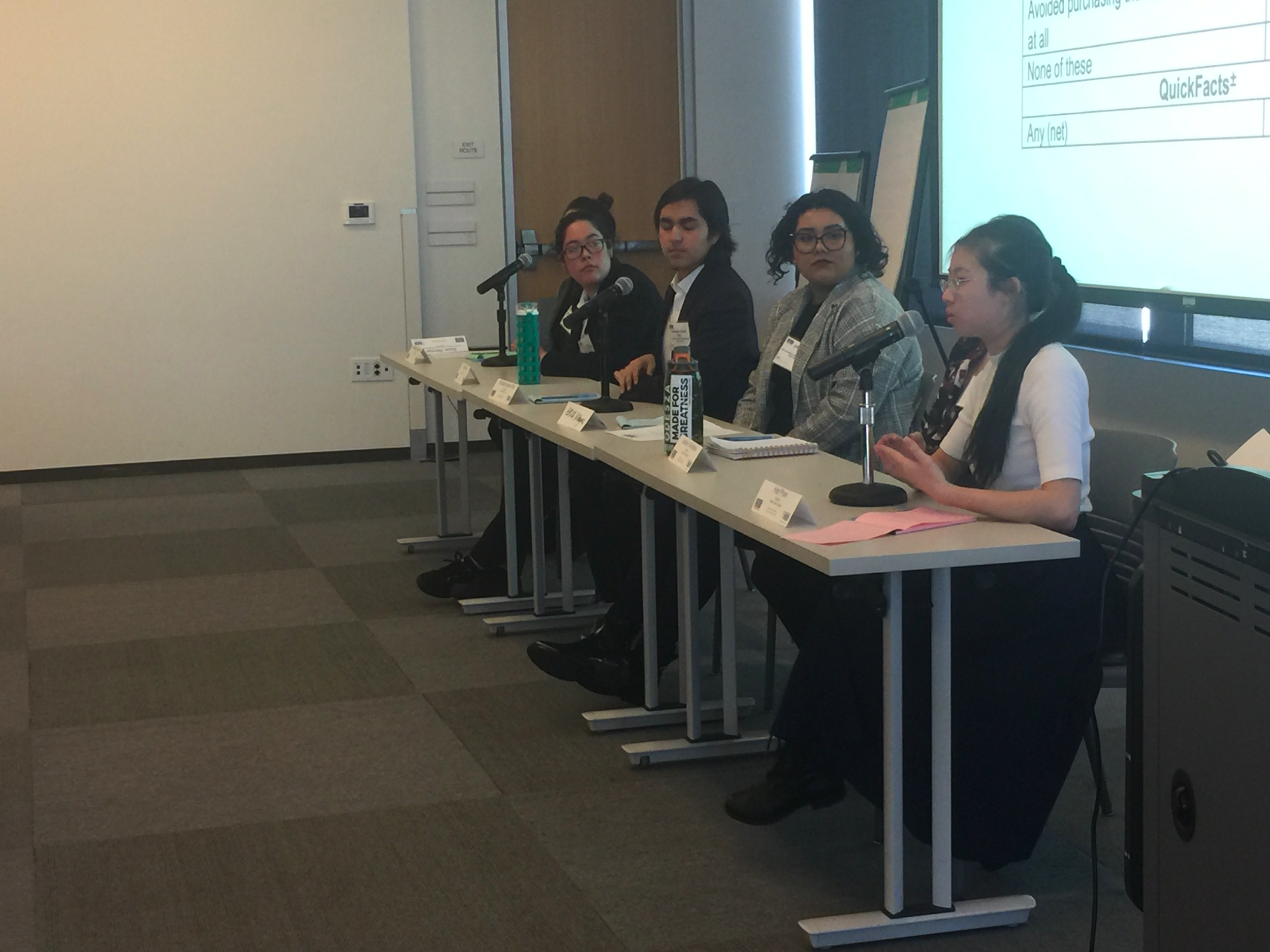 Distance Education Overview
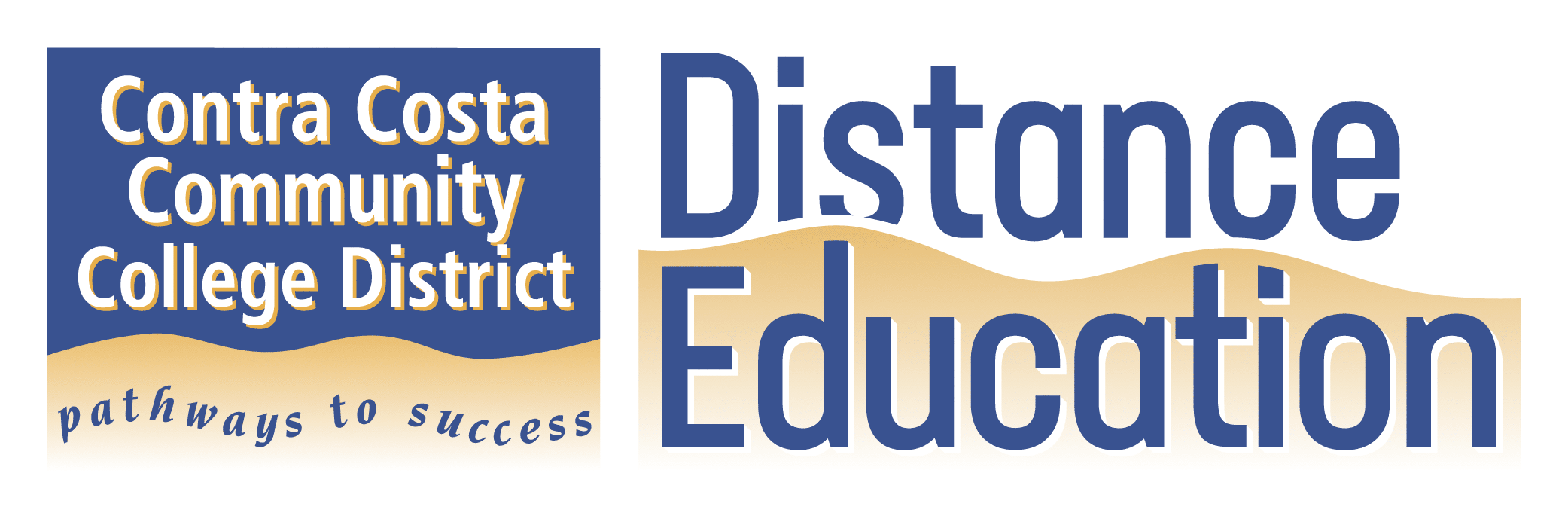 Initiative 1
 Open Educational Resources
US Department of Education through UC Davis
LibreTexts Founder Delmar Larsen
Provides $100,000 per year for three years across campuses
Faculty receive stipends to create and curate resources to provide no-cost resources
On Campus Hackathon sponsored with 25 faculty in May 2019 (Follow up event in Fall 2019)
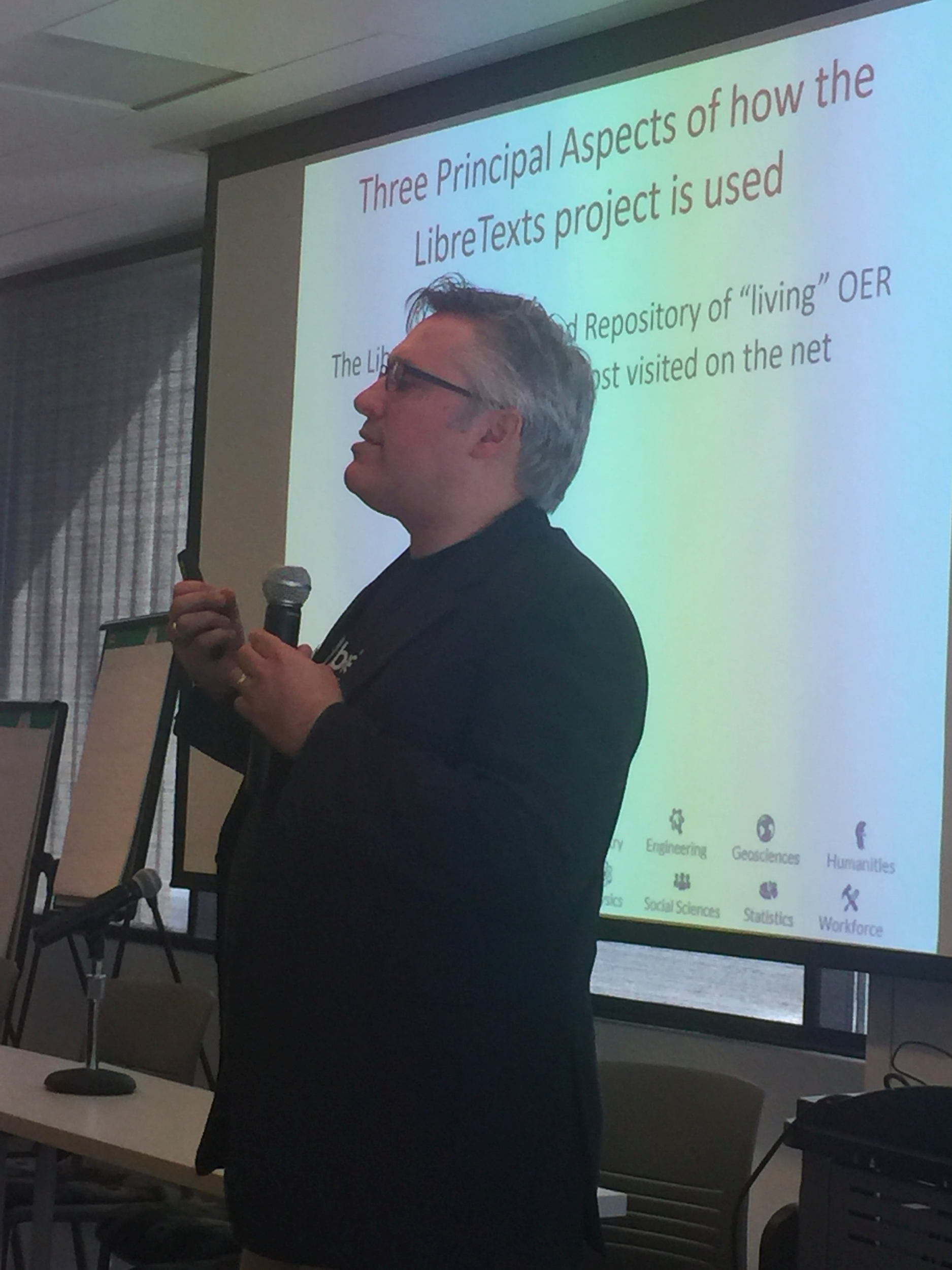 v
Distance Education Overview
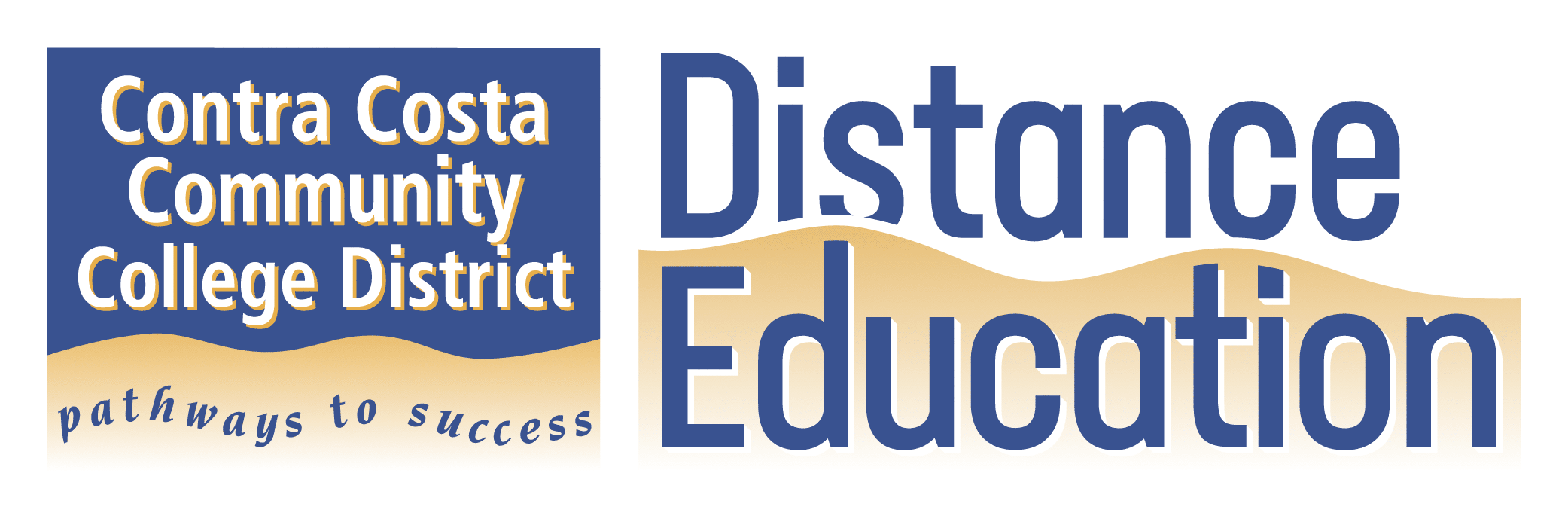 Initiative 2
California Virtual Campus - Online Education Initiative
Three broad areas under CVC-OEI
Grants to be approved today total nearly $1.5 million to bring new classes and programs online
Peer Mentoring Program prepares courses for alignment with CVC-OEI Course Design Rubric
Membership in CVC-OEI Consortium  
Two colleges are currently part of the consortium, which provides approximately $500,000 in services annually
LMC applying in September
Colleges will work towards 20% online course alignment
v
Distance Education Overview
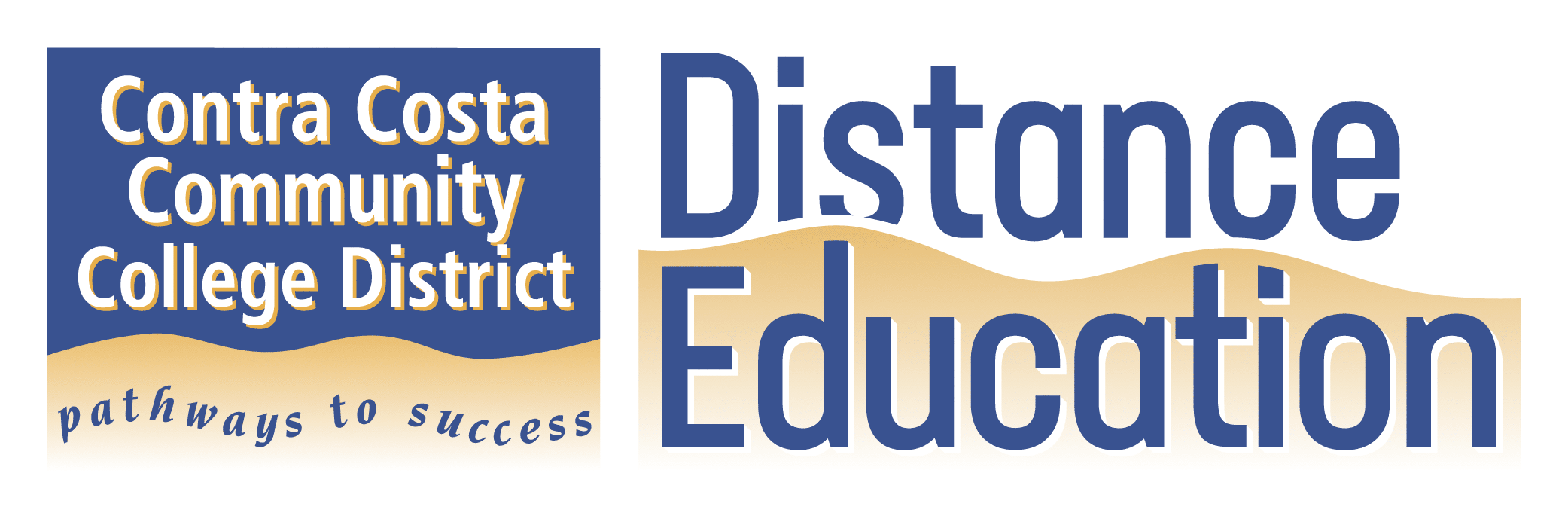 Initiative 2
CVC- OEI Grant: Contra Costa College
Contra Costa College (CCC) will receive $461,246 (the amount requested) to increase the quantity of online CTE programs and improve the quality of online CTE and GE courses.
Develop 10 new online courses to make six CTE programs fully online.
AS-T degree in Business Administration
Certificate in Business: Accounting Technician
Certificate in Business Office Technology: Administrative Assistant 
Certificate in Business Office Technology: Business Information Worker 
Certificate in Business Office Technology: General Office
Certificate in Computer Information Systems: Computer Operations
v
Distance Education Overview
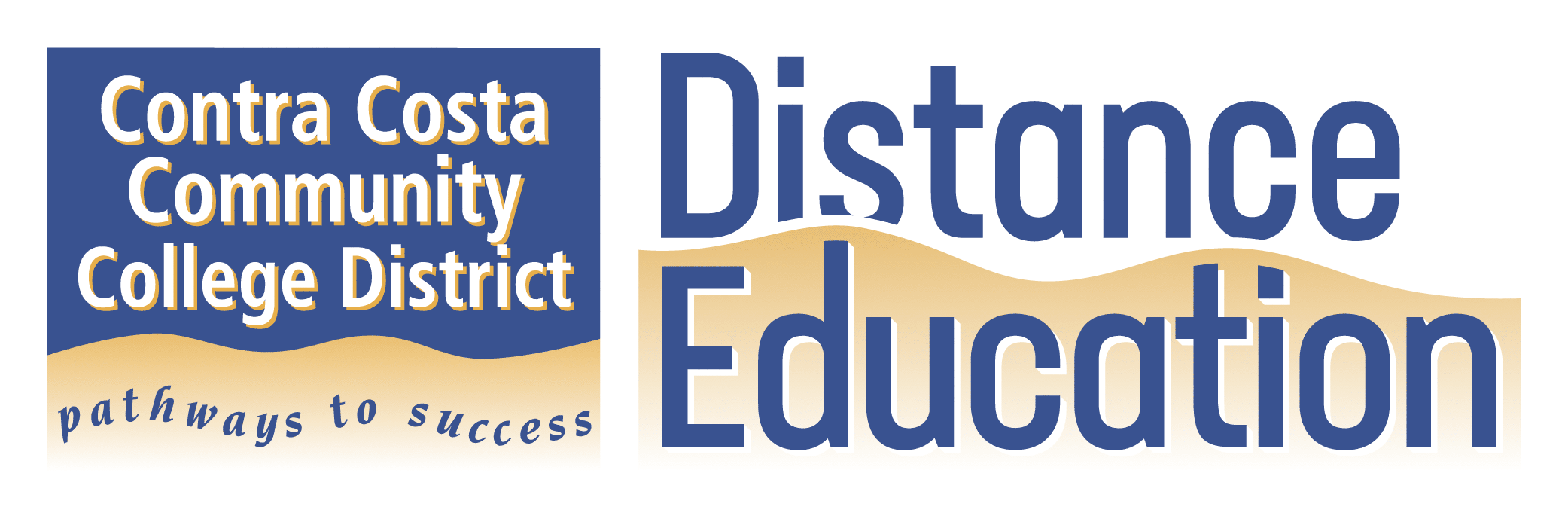 Initiative 2
CVC- OEI Grant: Contra Costa College
Additionally, through the grant, CCC will 
Align 20 existing online Career Education and General Education courses to the CVC-OEI Course Design Rubric through local and Districtwide Peer Online Mentoring and Review (POMR) program
5 experienced faculty will mentor new online faculty
v
Distance Education Overview
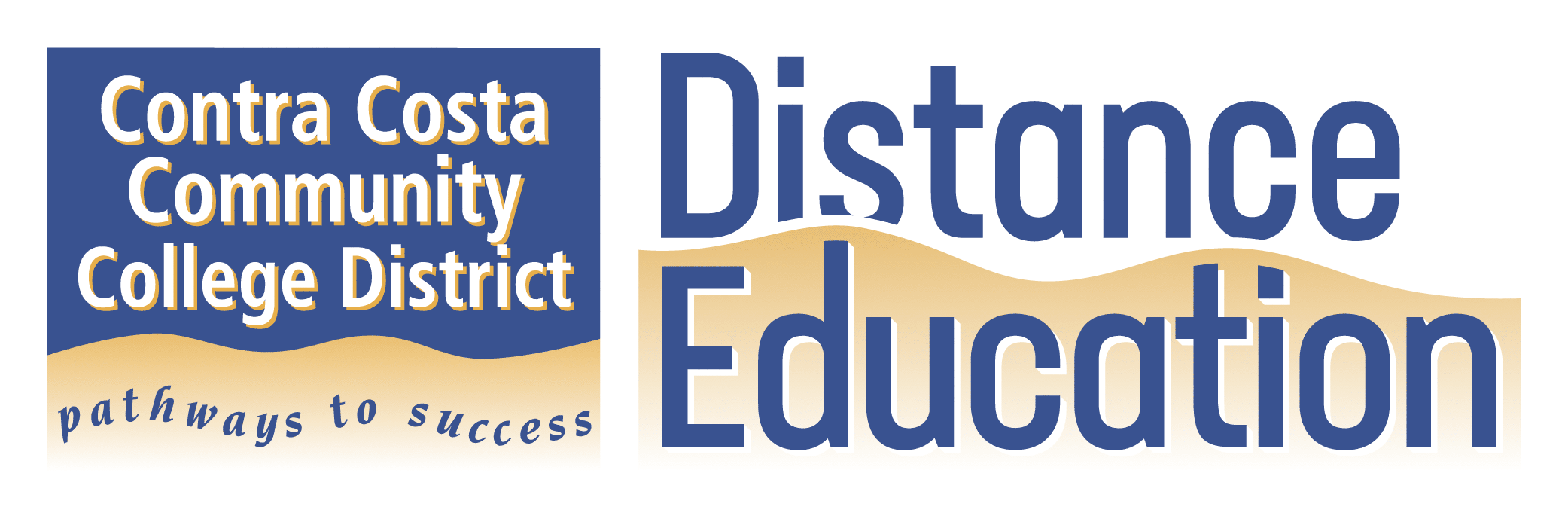 Initiative 2
CVC- OEI Grant: Contra Costa College
CCC will expand its Distance Education team to include:
2 Instructional Designers
to work one-on-one with faculty developing new online courses
and design templates for all online faculty to use in their courses
1 Online Accessibility Specialist
to review new and existing online courses for accessibility compliance
1 Peer Online Mentoring & Review Lead
to organize and participate in CCC’s local POMR program
1 Open Educational Resources Coordinator
to help faculty identify and integrate OER (Open Educational Resources) materials into their courses
v
Distance Education Overview
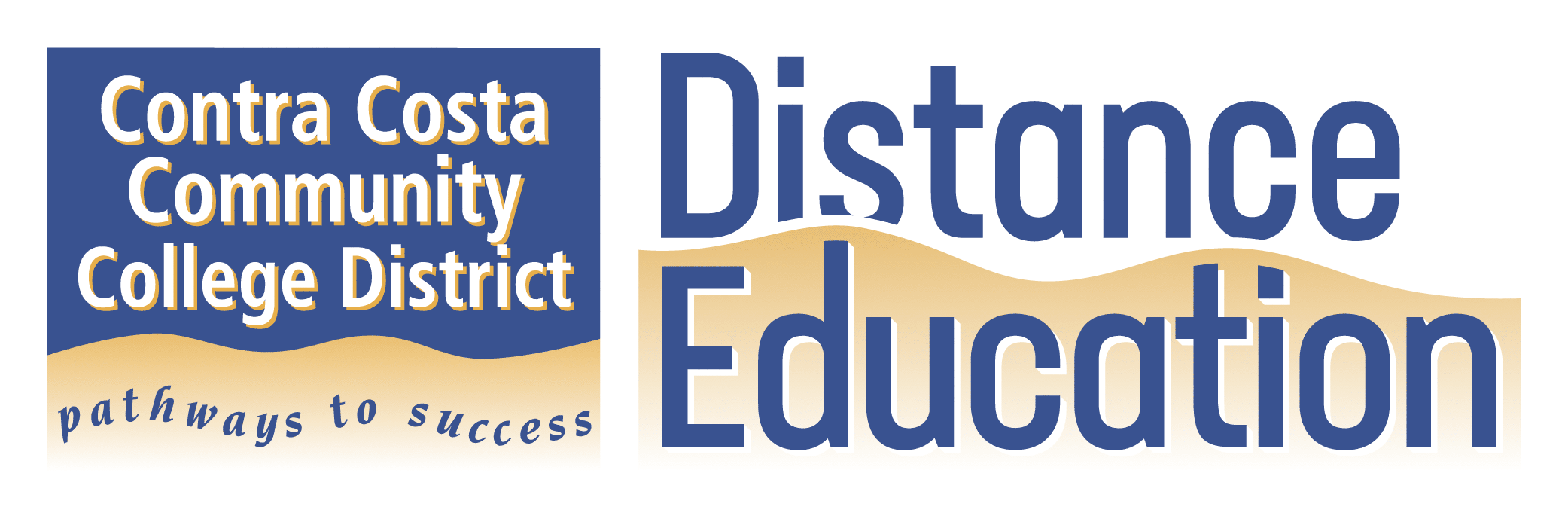 Initiative 2
CVC- OEI Grant: Contra Costa College
CCC will use the remaining grant funds to:
Design and implement online student readiness materials;
to improve online student retention and success
Provide additional professional development opportunities for faculty;
Example: increased funding to attend the Online Teaching Conference
Support training for online counseling (Cranium Cafe); and
Enhance marketing of online courses and programs 
Open Educational
v
Distance Education Overview
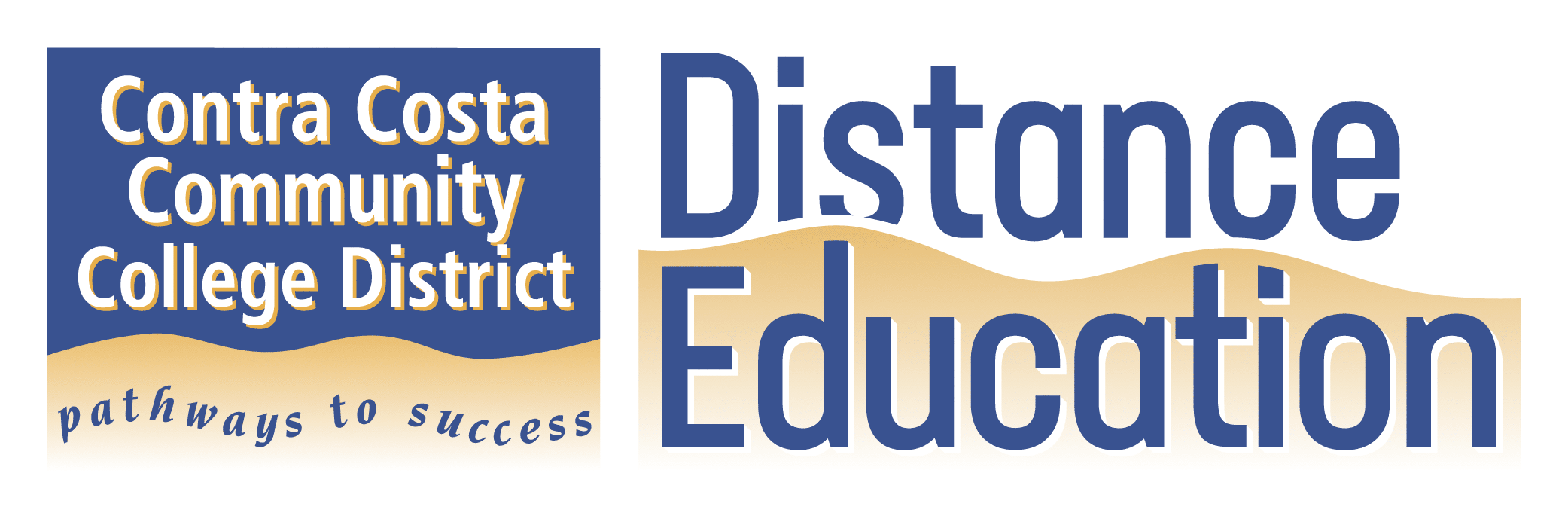 Initiative 2
CVC- OEI Grant: Diablo Valley College
 .
Strengthening Quality & Quantity of Online Certificates in...
Administration of Justice
Business
Computer Information Systems
Computer Network Technology
Digital Marketing
Digital Media Web/Mobile Design
GIS/GPS
Music Industry
CAD/Digital Media for Industrial Design and Engineering
v
Distance Education Overview
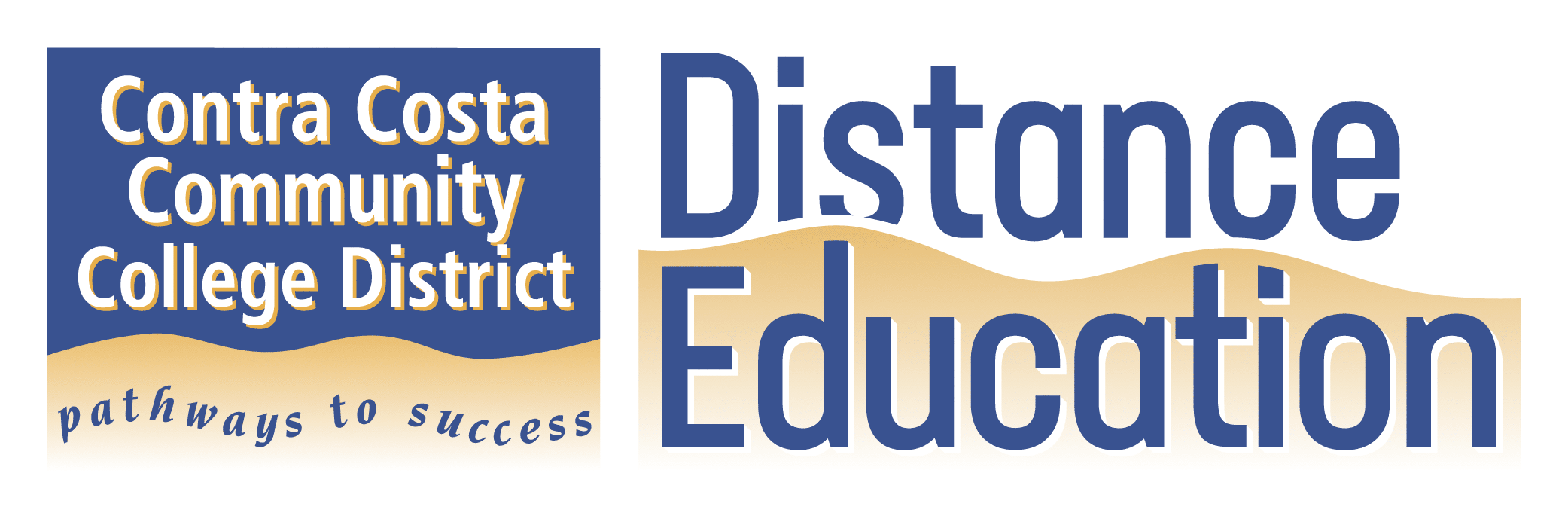 Initiative 2
CVC- OEI Grant: Diablo Valley College
 .
Highlights:
Aligning 10 online courses with OEI Design Rubric & Developing 10 new online courses 
Fully Online Digital Marketing certificate (1 year completion pathway) starting Fall 2019
Selecting Nine Discipline Online Leads
Jumpstart-ing pilot in Peer Mentoring Online Course Review (POMP) 
9 Peer mentors trained 
Developing badging for student readiness
Strengthening marketing to clarify online certificates
Selecting Student Services Online Lead to develop online degree audit infrastructure and strengthen advisement in distance education
Selecting Accessibility Expert to review online courses for ADA compliance
v
Distance Education Overview
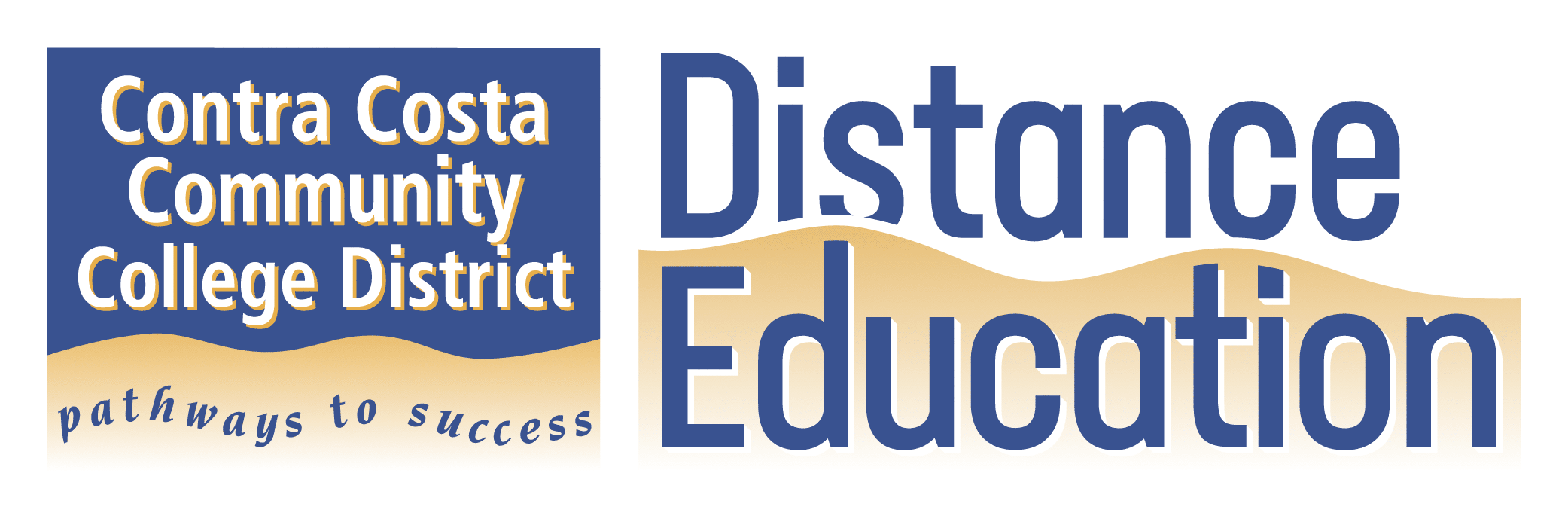 Initiative 2
CVC- OEI Grant: Los Medanos College
Certificates and Badging in:
Travel/Marketing
Child Development
Process Technology
Help Desk Tech Support
Networking/Info Systems Security
Counseling
v
Distance Education Overview
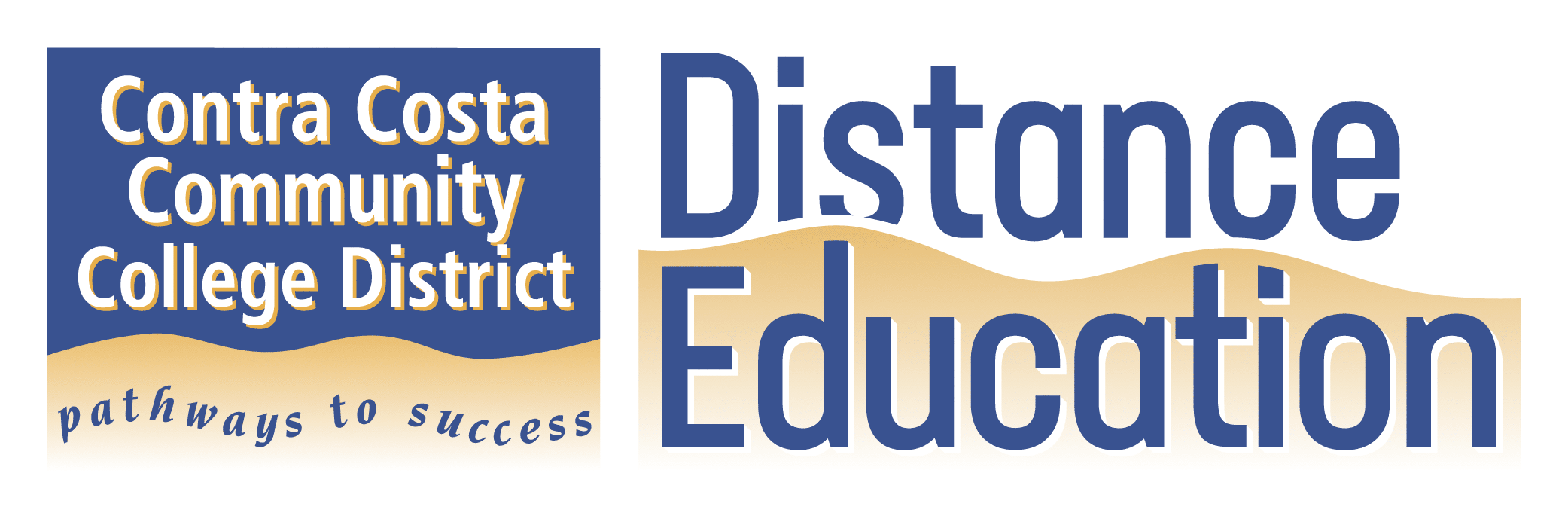 Initiative 2
CVC- OEI Grant: Los Medanos College
Cohort Trainings beginning Summer 2019
Over 40 faculty volunteers to Begin Alignment to the OEI Rubric- GE and CTE
First Fully Online AA-T, for Transfer, in Spanish launched Summer, 2019
v
Distance Education Overview
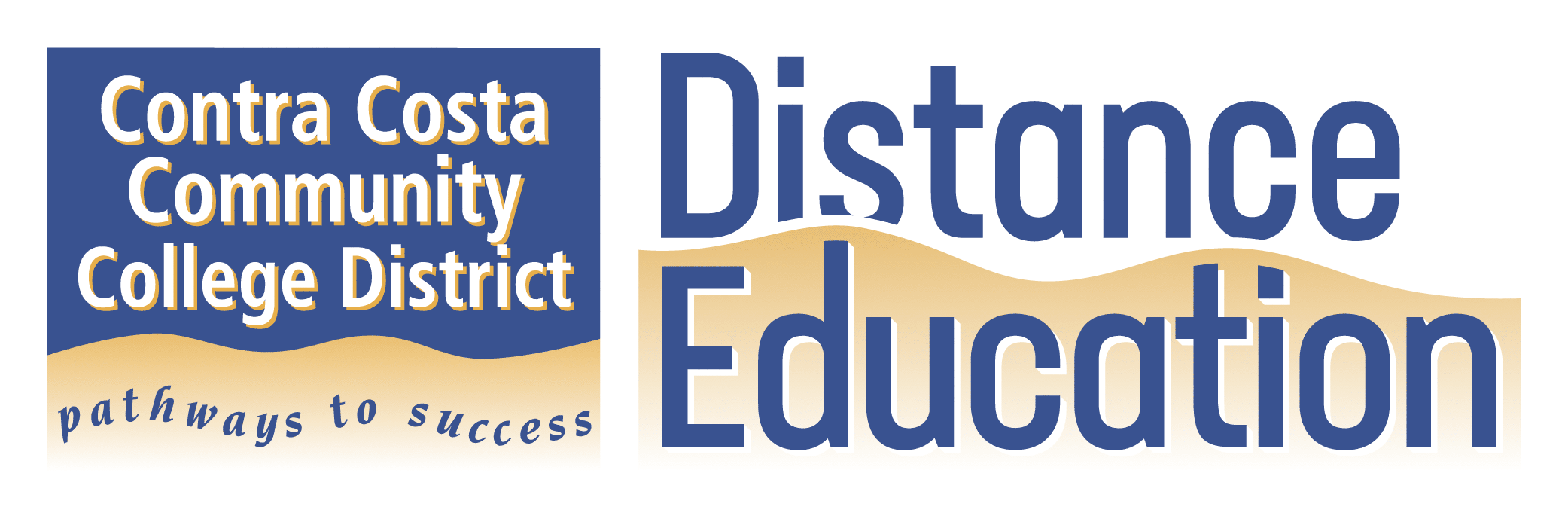 Initiative 3
Districtwide Professional Development
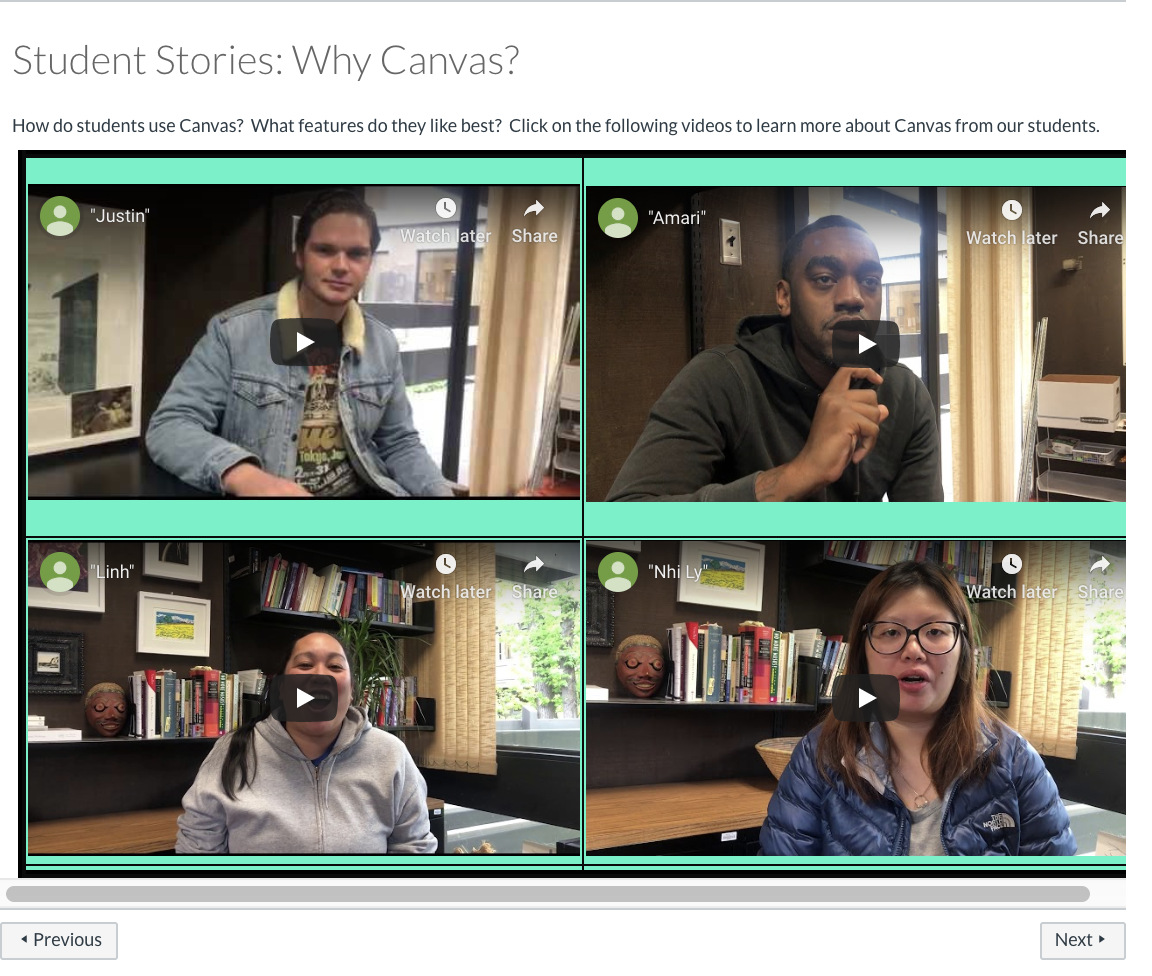 Beginner’s Guide to Teaching with Canvas
Encourage faculty to use Canvas for on-campus classes
Teach basic usage of Canvas tools 
Teach pedagogical use of Canvas for increased student success
v
Student Stories from “Beginner’s Guide”
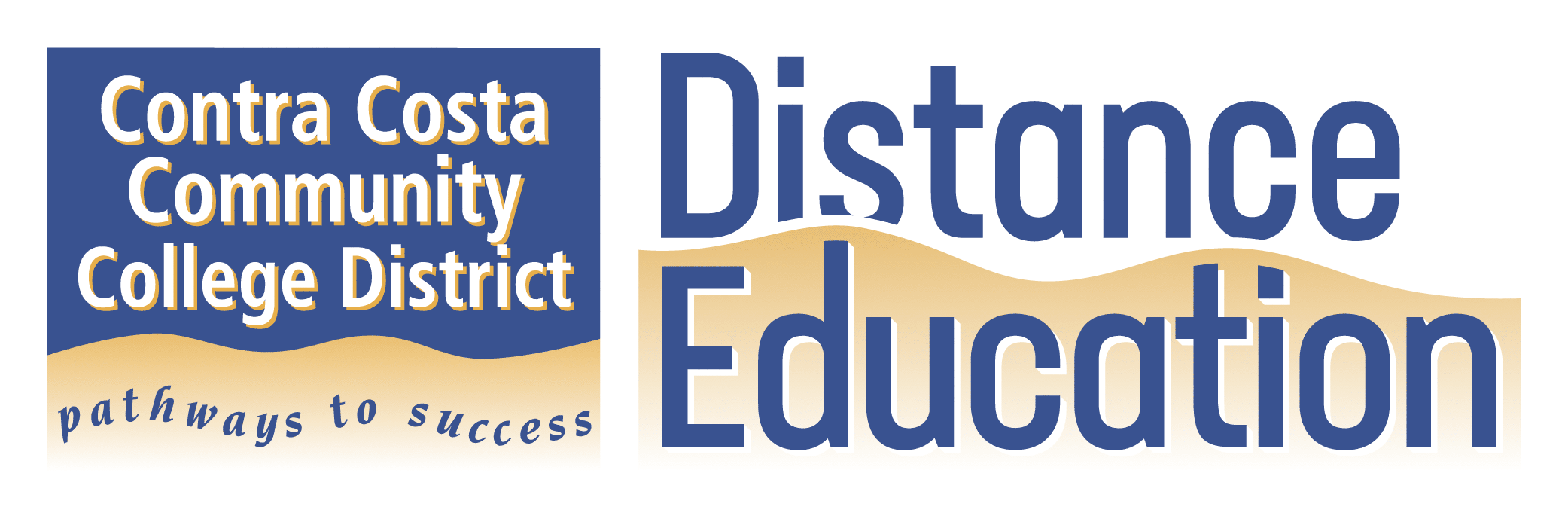 Distance Education Overview
Initiative 3
Districtwide Professional Development
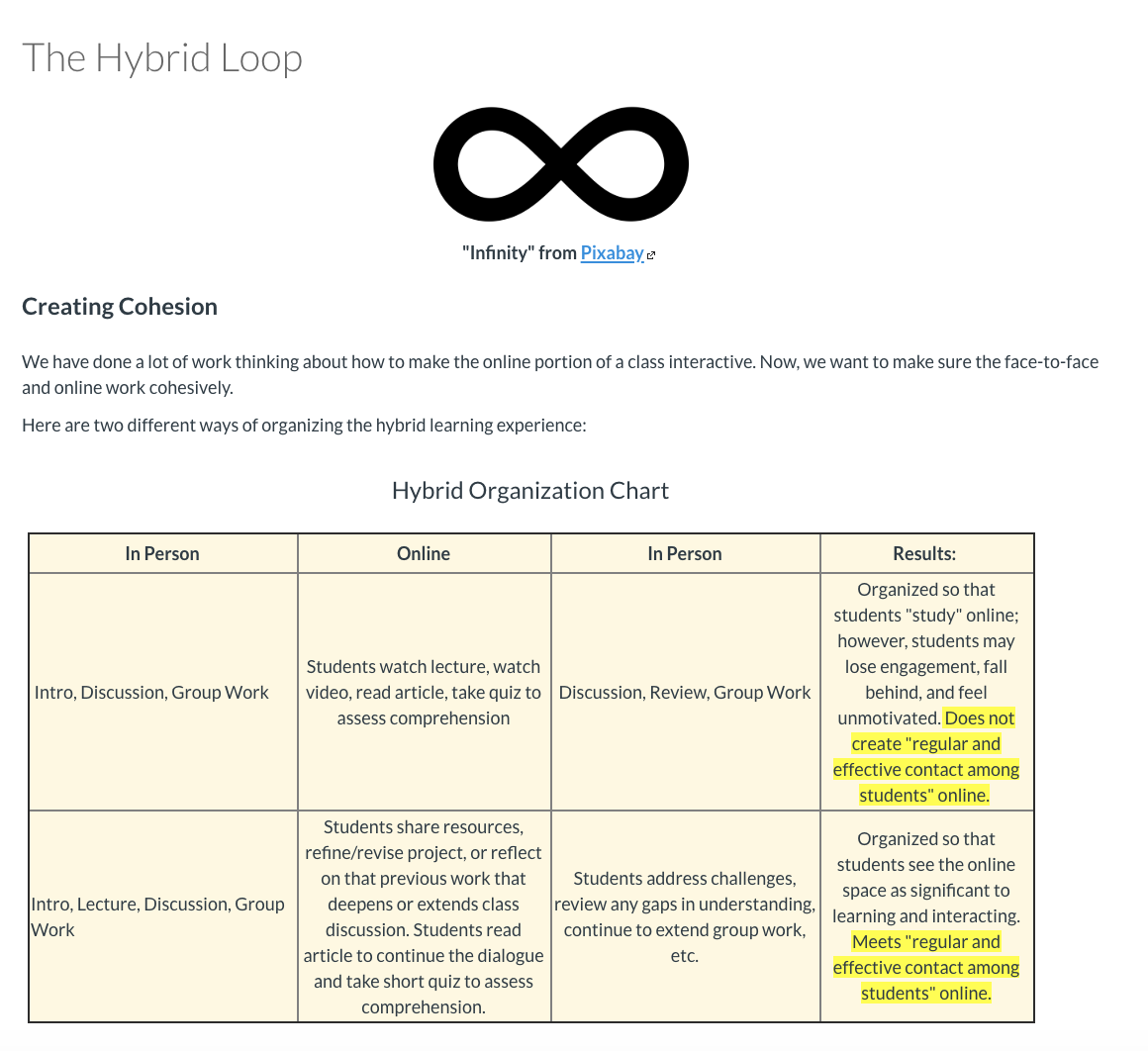 Becoming an Effective Hybrid Instructor (BEHI)
Create regular & substantive contact during “online” portion
Apply effective principles of course design and accessibility
Build learning experiences that move seamlessly from in person to online
v
Hybrid Loop from “BEHI”
Distance Education Overview
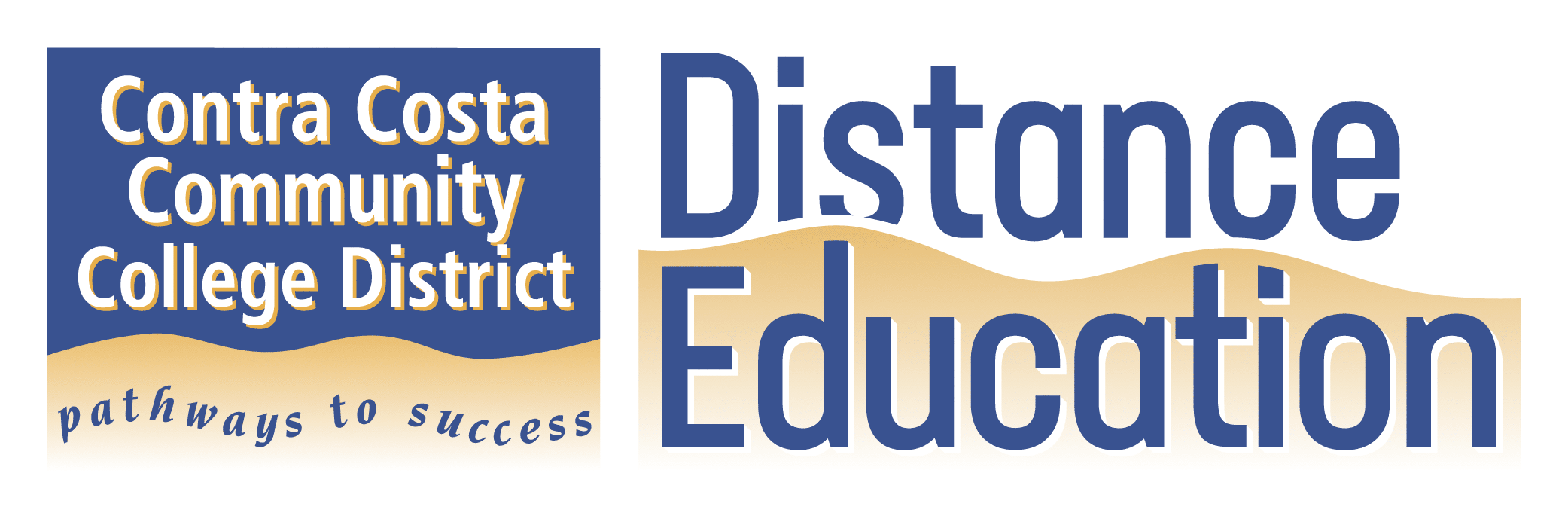 Initiative 3
Districtwide Professional Development
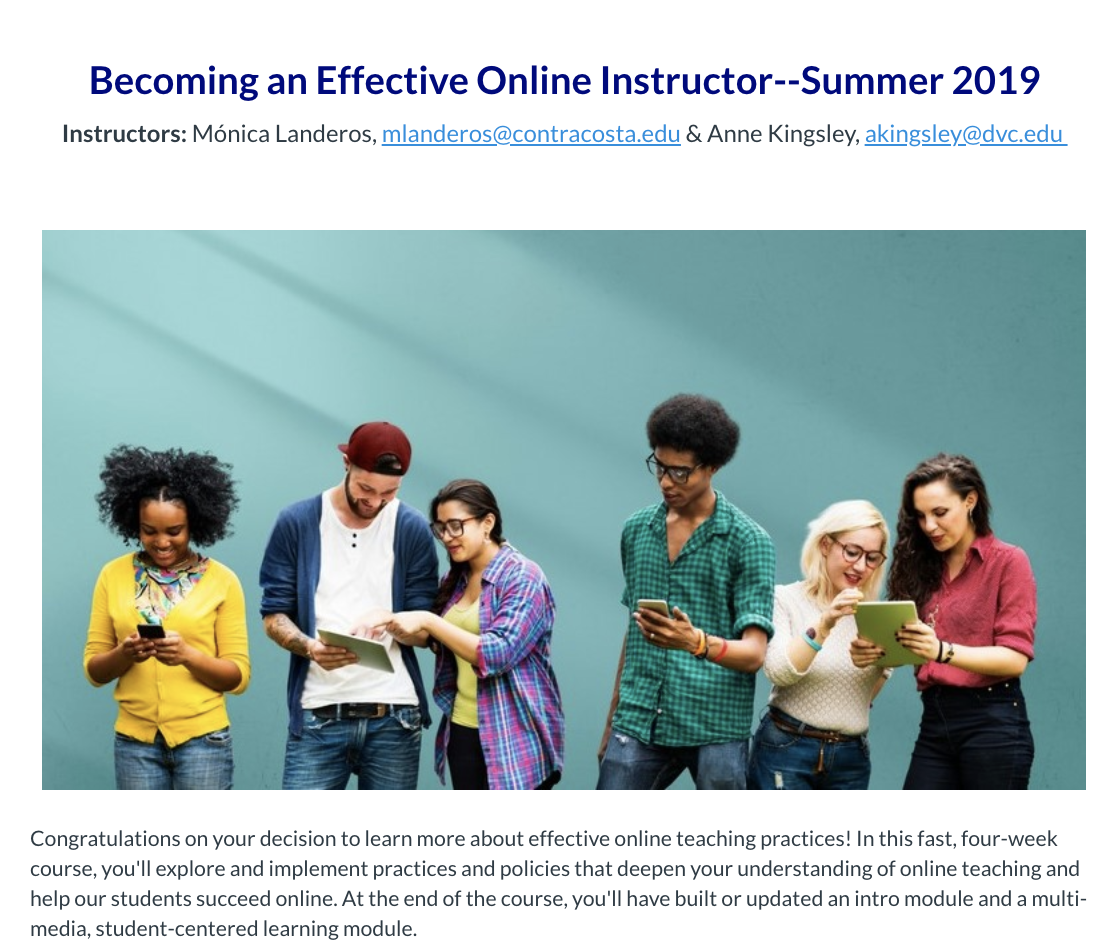 Becoming an Effective Online Instructor 
(BEOI)
Apply pedagogical concepts for excellence in online teaching
Acquire knowledge in effective use of Canvas Tools
Build two complete (and accessible) learning modules or units of an online course
v
Home Page for “BEOI”
Distance Education Overview
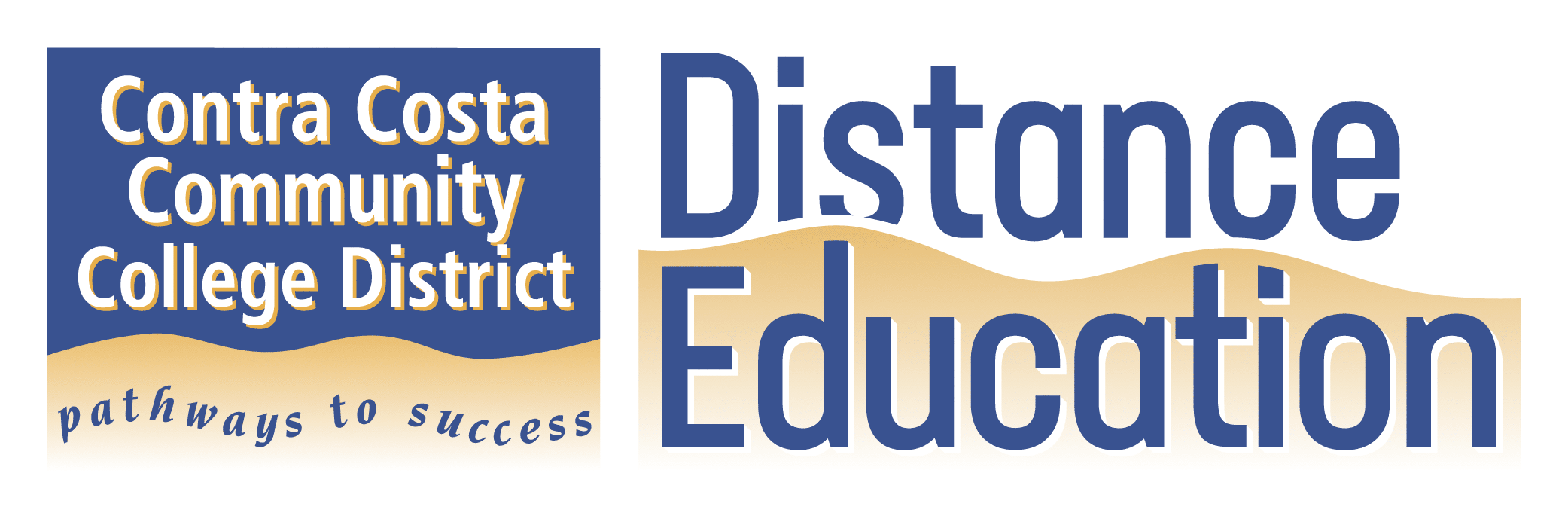 Initiative 3
Districtwide Professional Development
v
Distance Education Overview
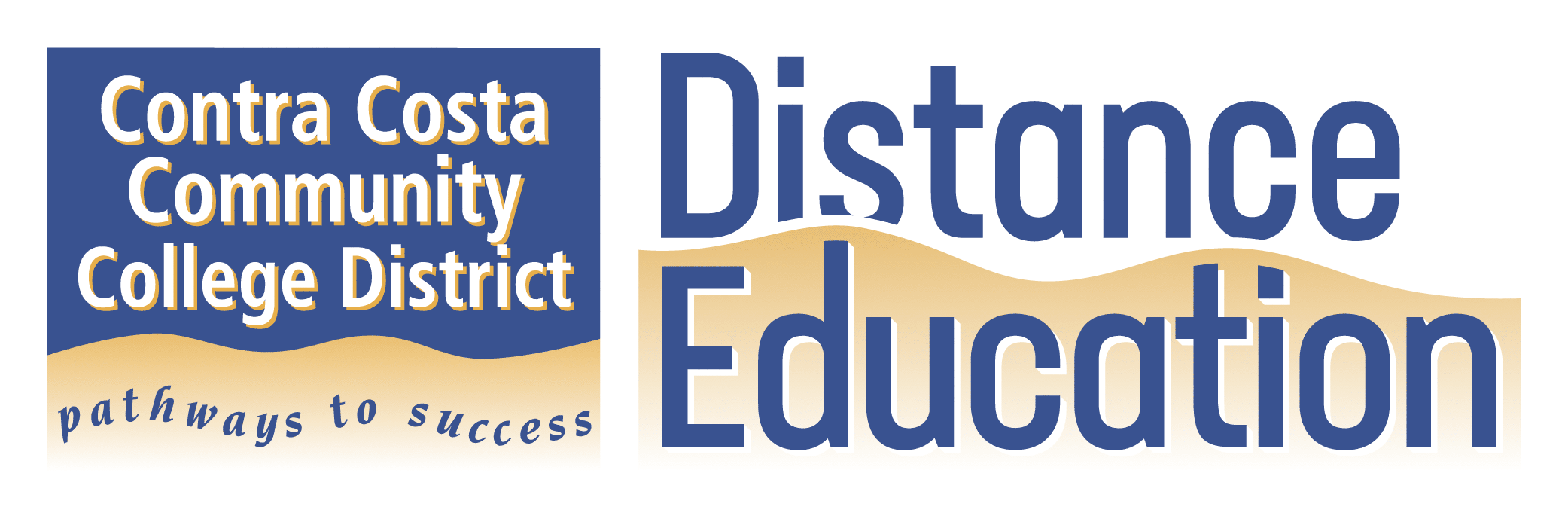 Initiative 3
Districtwide Professional Development
Additional Area of Interest: Preparation for all instructors
Ensuring that faculty are ready and well-trained for teaching in an online environment. 
The District is in discussion through negotiations.New Title 5, § 55208 requires that :
“instructors ‘shall be prepared to teach in a distance education delivery method consistent with local district policies and negotiated agreements.”
v
Distance Education Overview
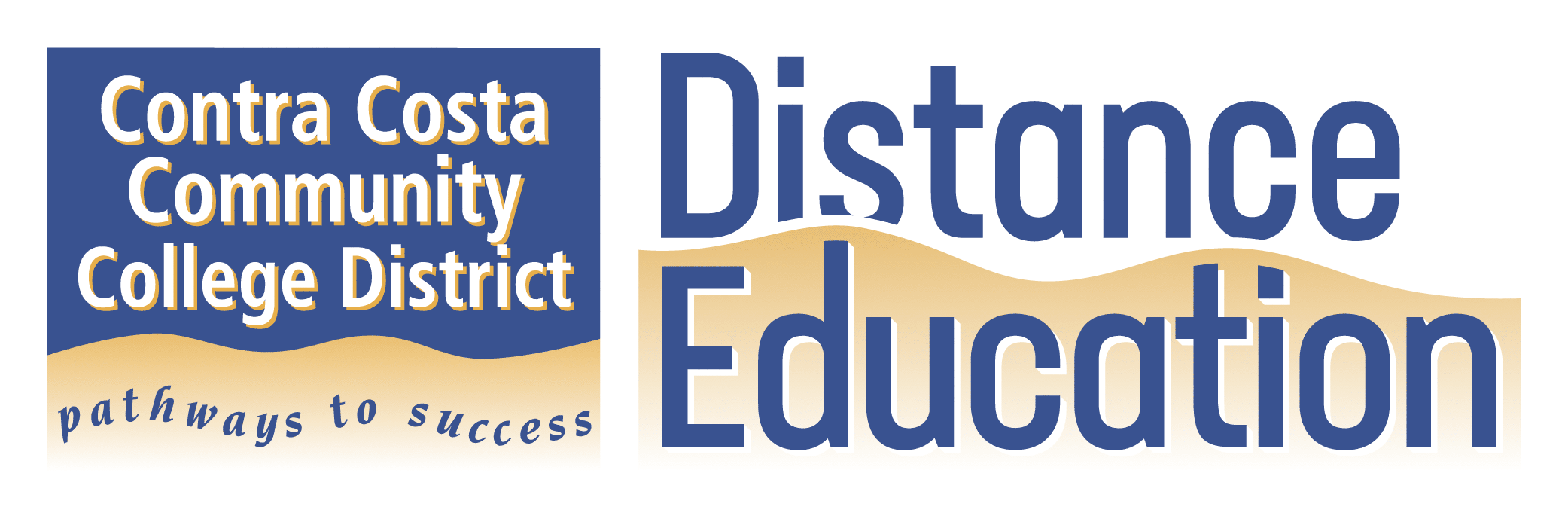 Newer Initiatives for the year ahead
 .
Create a program to reach Incarcerated college-aged youth via online education
Create a program to train and hire student interns to assist faculty in making their online courses accessible to all students 
Create a Districtwide General Education Online Pathway to provide online students a means to complete GE online
Create a program to increase awareness and training for reaching underrepresented students online
v
Distance Education Overview
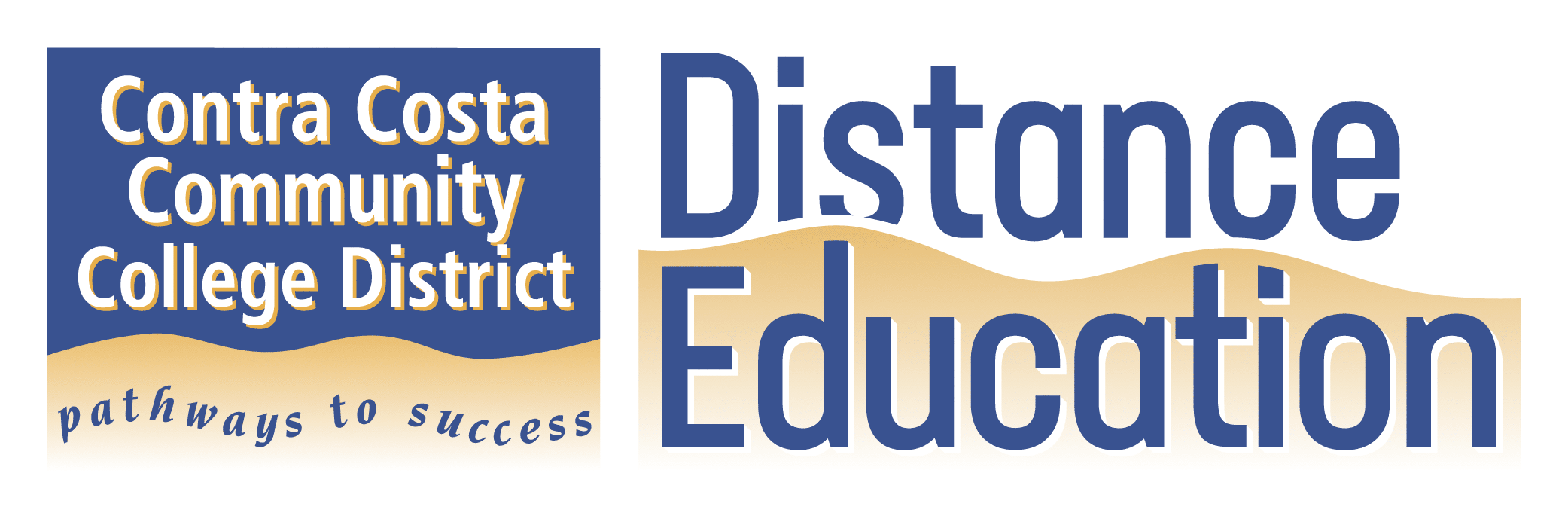 Calbright College - the 115th
 Opening October 2019
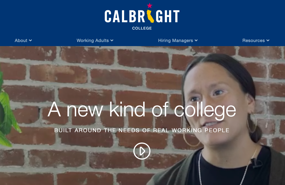 Job Ready Programs and Courses:  Non-Credit
•Calbright Badge- Career Essentials
•Calbright Certified-
Employment in Medical Coding
•Calbright Certified-
I.T. Support and Cyber-•Security Support
COMPTIA Security+Certification
v
Distance Education Overview
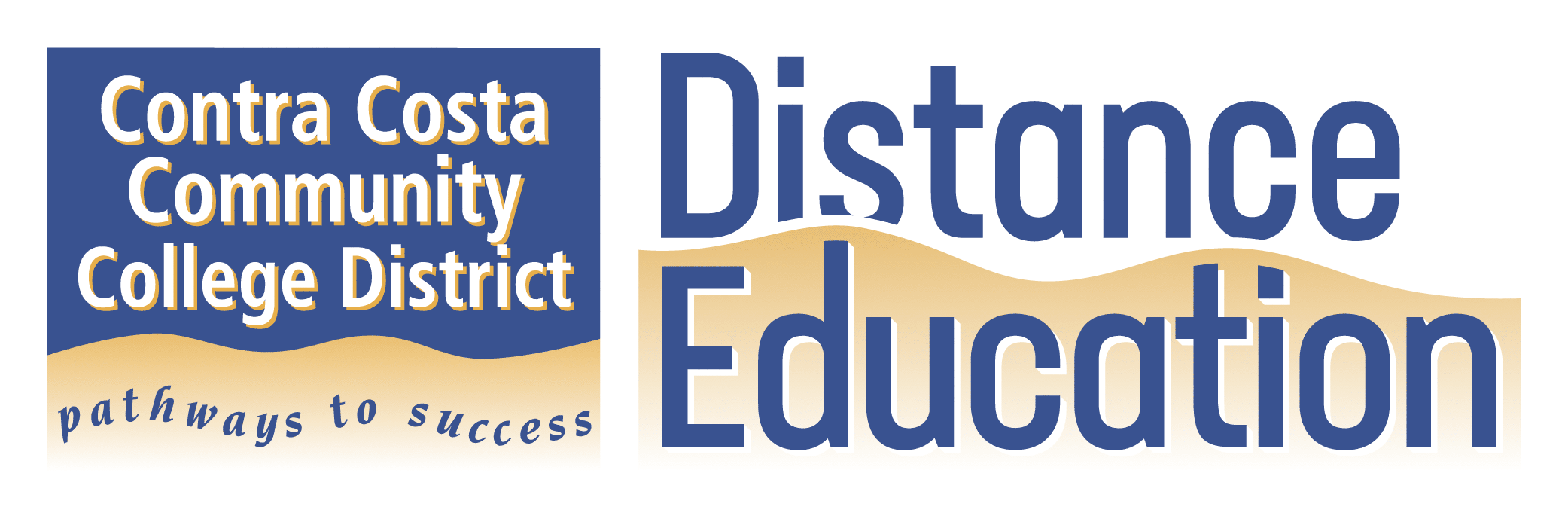 Calbright College - the 115th
 .
Preparing Working Adults for Better Paying, More Upwardly Mobile Jobs
“Calbright Job Ready Program and Achieve Certification will glide directly into a paid apprenticeship in the job our learners trained for which can lead to a new, full-time job.
The best part? All of this is free to our enrolled learners. And all of it has been designed to be done in under one year.” Derek Gordan, Chief Operating Officer
v
Distance Education Overview
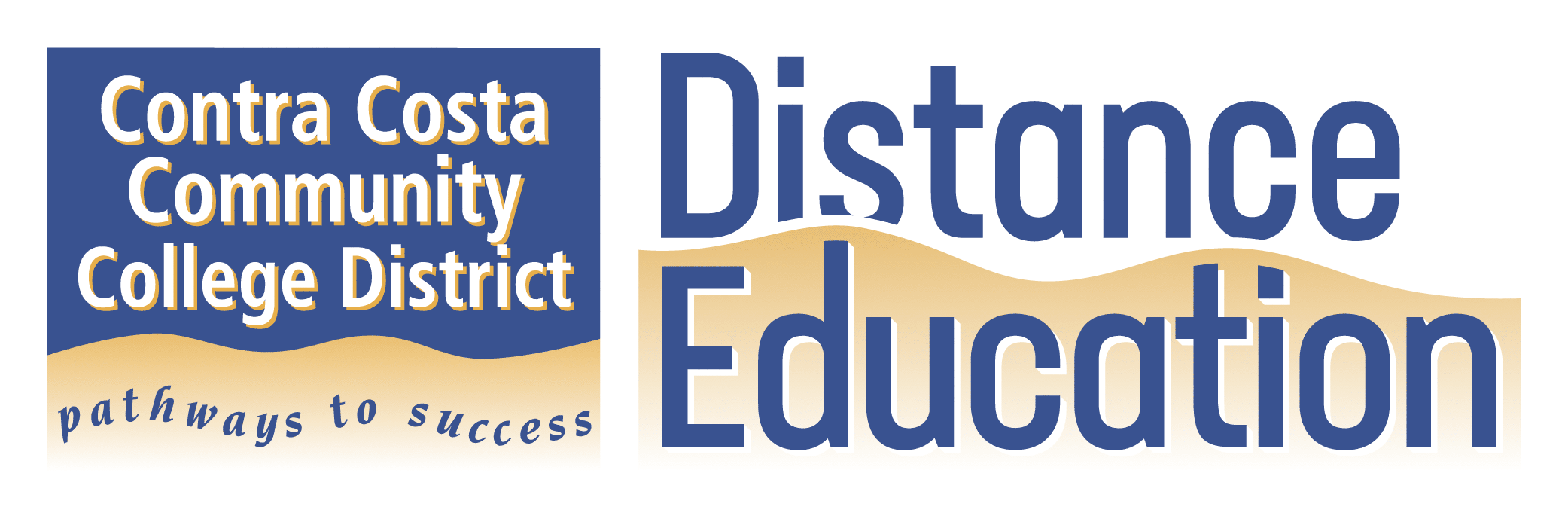 4CD Goals for 2019-2020 for Distance Ed
Maintain and improve quality in online education as demand grows
Provide opportunities for high-quality professional development 
Create new collaborative opportunities for disciplines that may not find online is correct mode 
Eliminate the success gap across underrepresented groups
Expand use of Open Educational Resources 
Improve outreach to all students
Continue to provide access to quality education for students with jobs, young children, physical or emotional disabilities
Ensure equity in educational opportunities across the 4CD!
v
Distance Education Overview
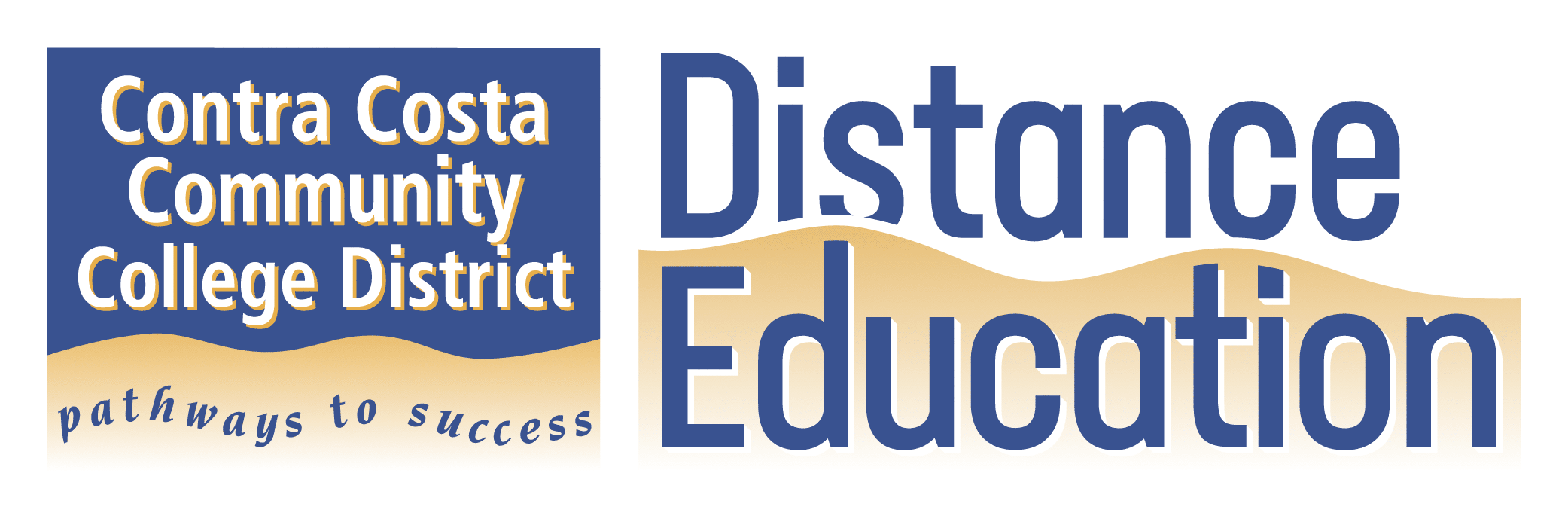 Recap and the Year Ahead
Continued efforts
Open Educational Resources
CVC-OEI 
LMC will apply in September
Grant work continues
Peer Online Mentoring
Professional Development
New Initiatives 
Incarcerated youth  
Student accessibility interns 
General Education Online Pathway 
Reach underrepresented students online
v
IMPROVE ONLINE EDUCATION OPPORTUNITIES AND ACCESS FOR ALL 4C STUDENTS!